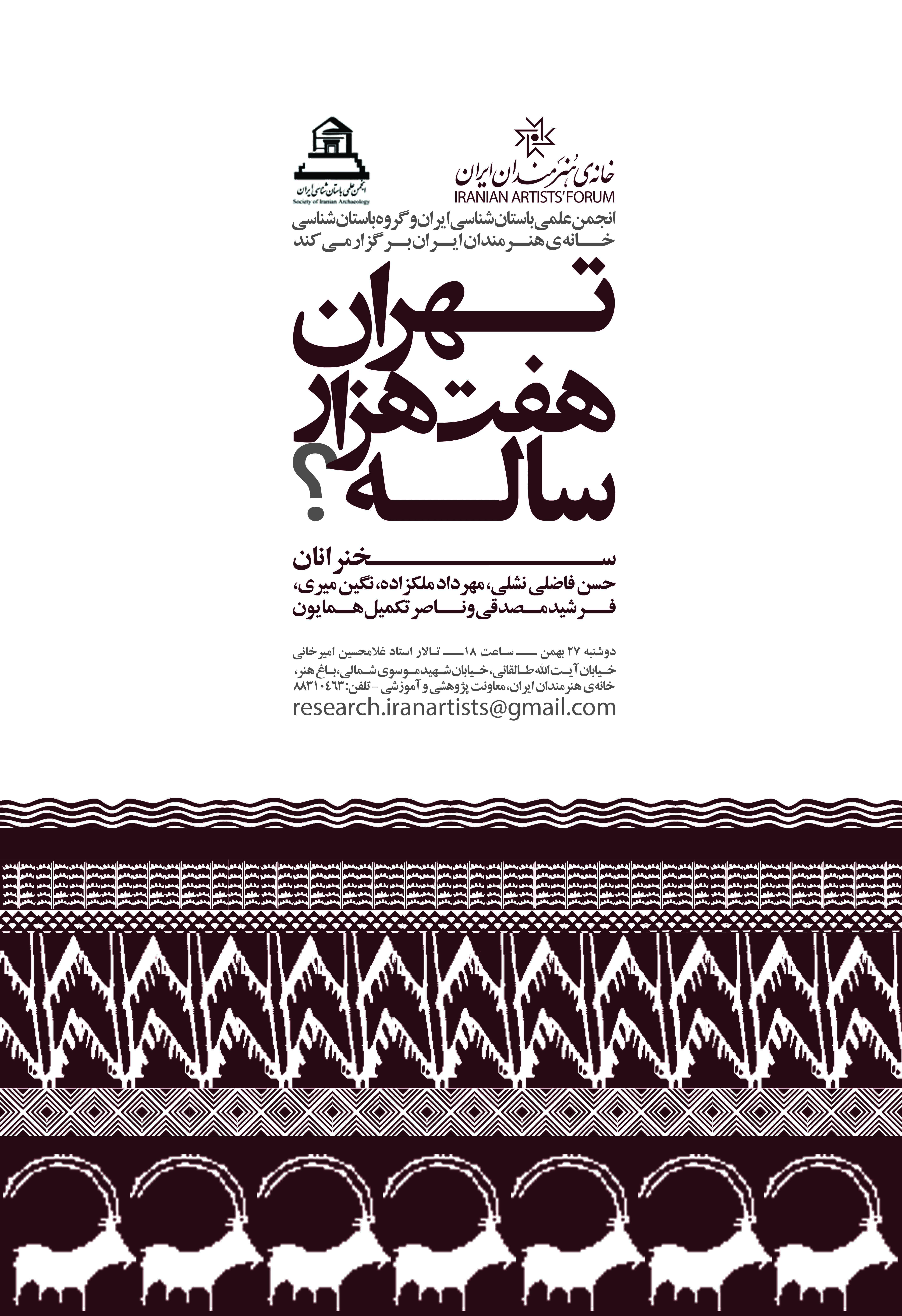 تهران ۸000 ساله
از کشف بانوی 7000 ساله تا تخریب محوطه های ارزشمند تاریخی
دکتر حسن فاضلی نشلی
گروه باستان شناسی دانشگاه تهران
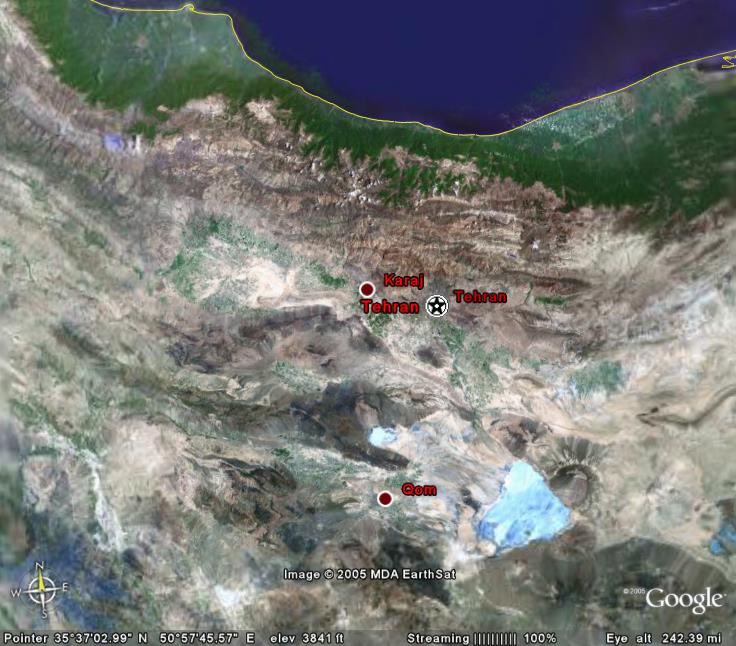 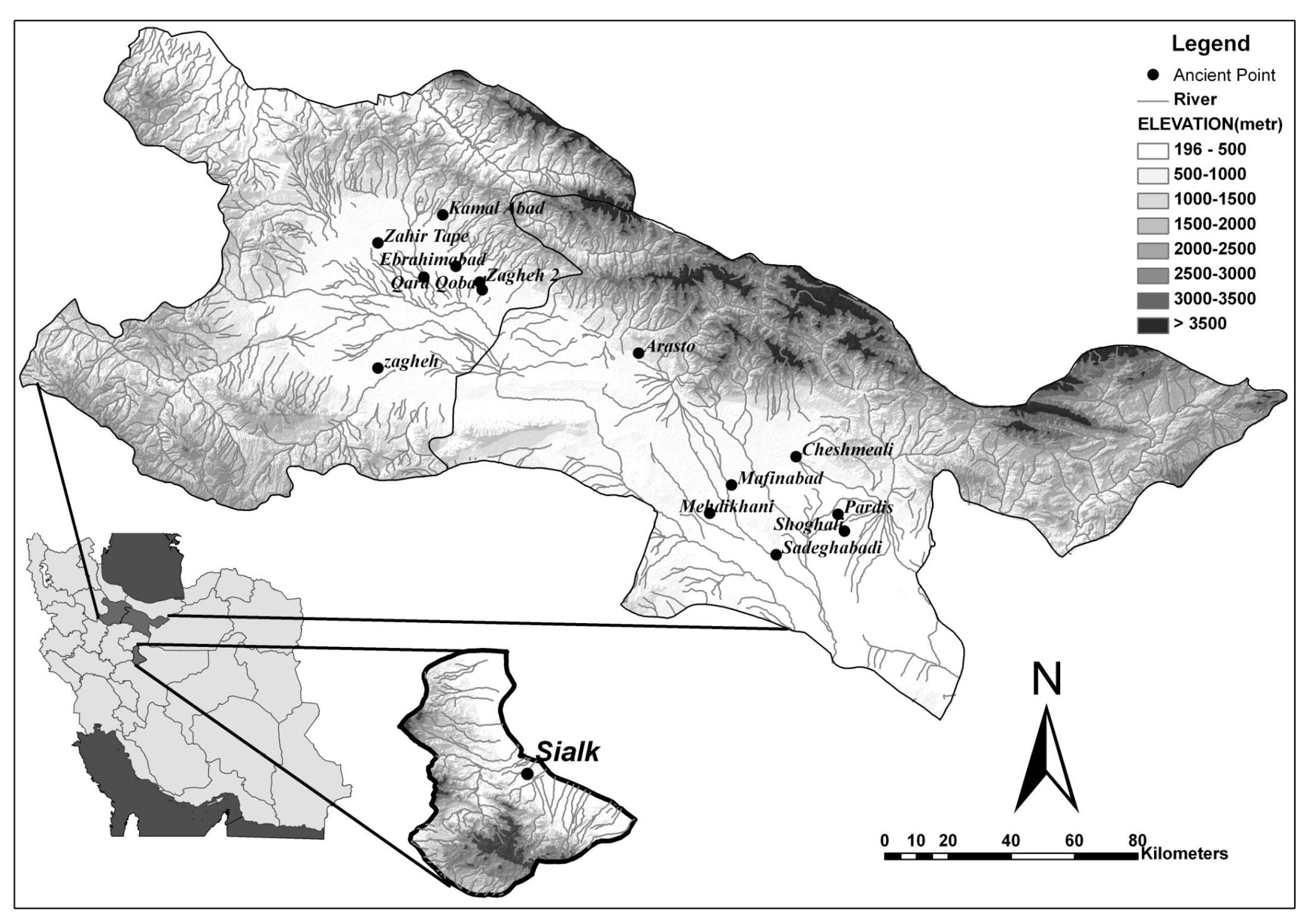 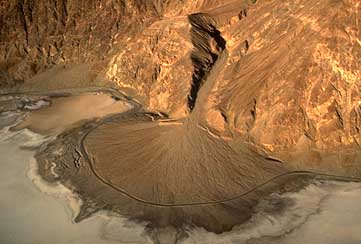 رأس مخروط
رأس مخروط
قاعده مخروط­
قاعده مخروط
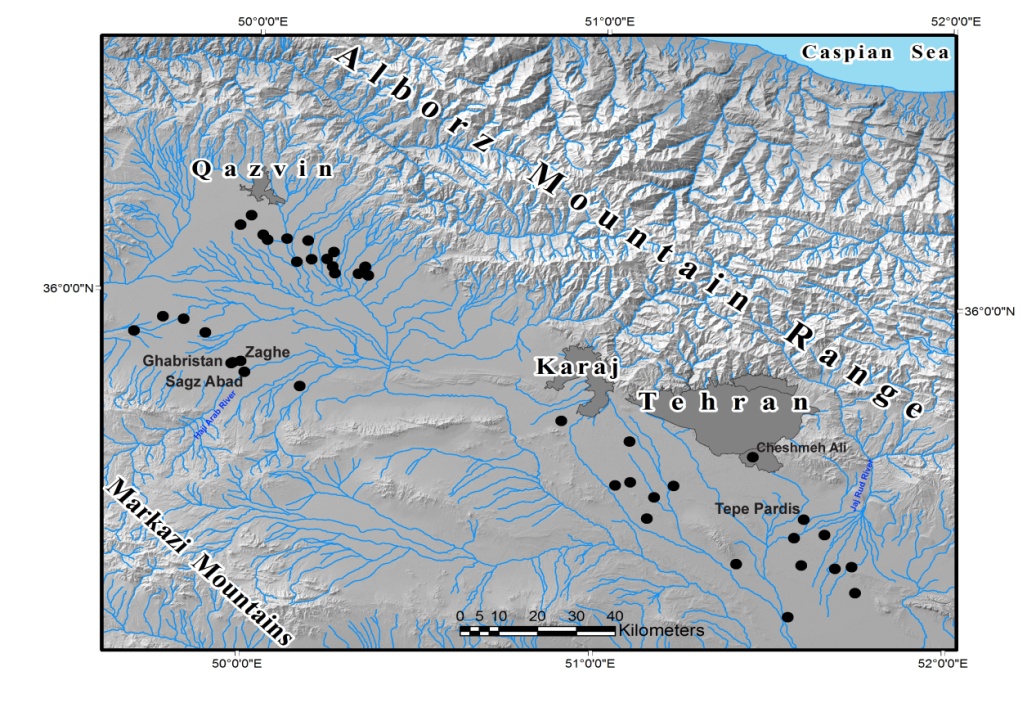 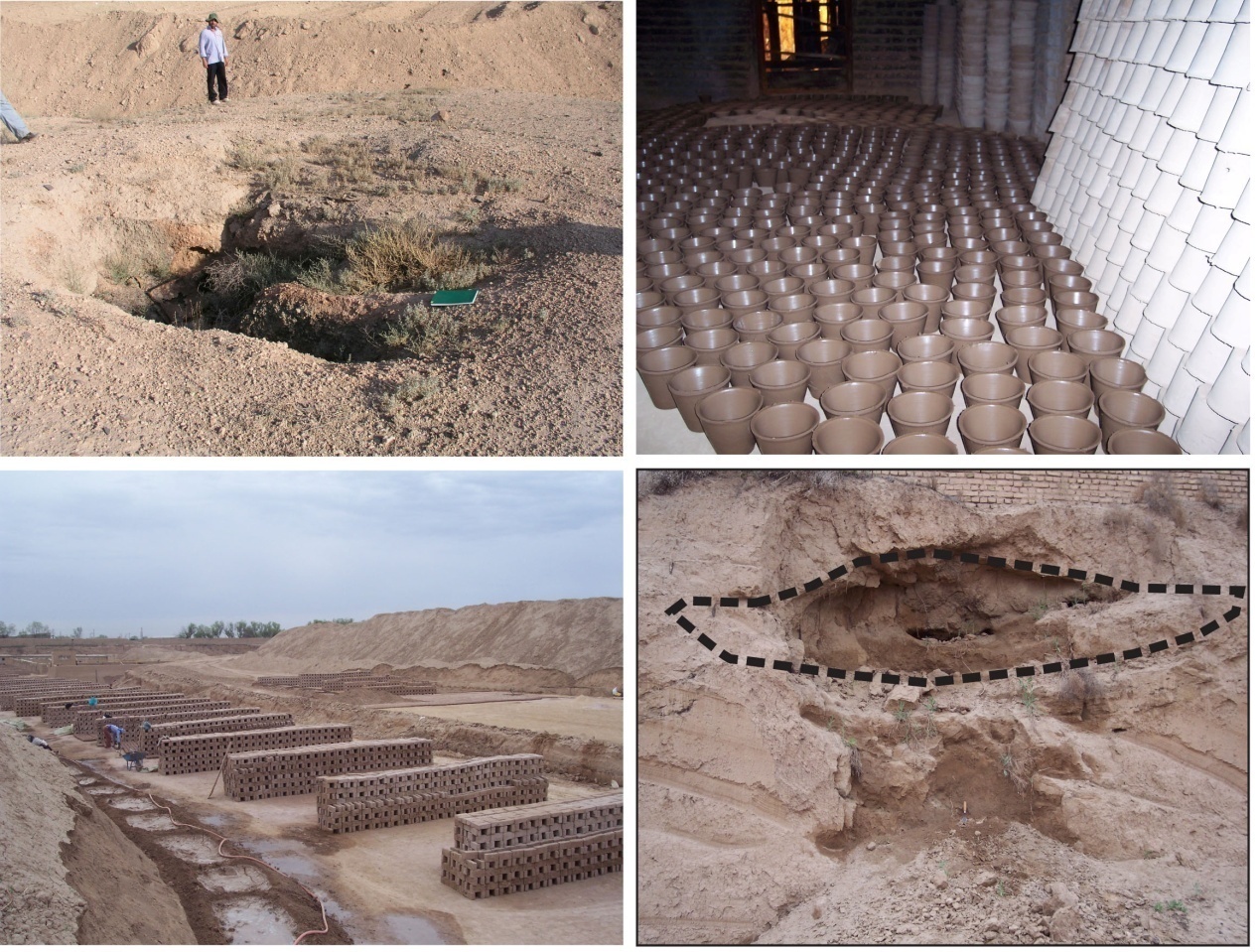 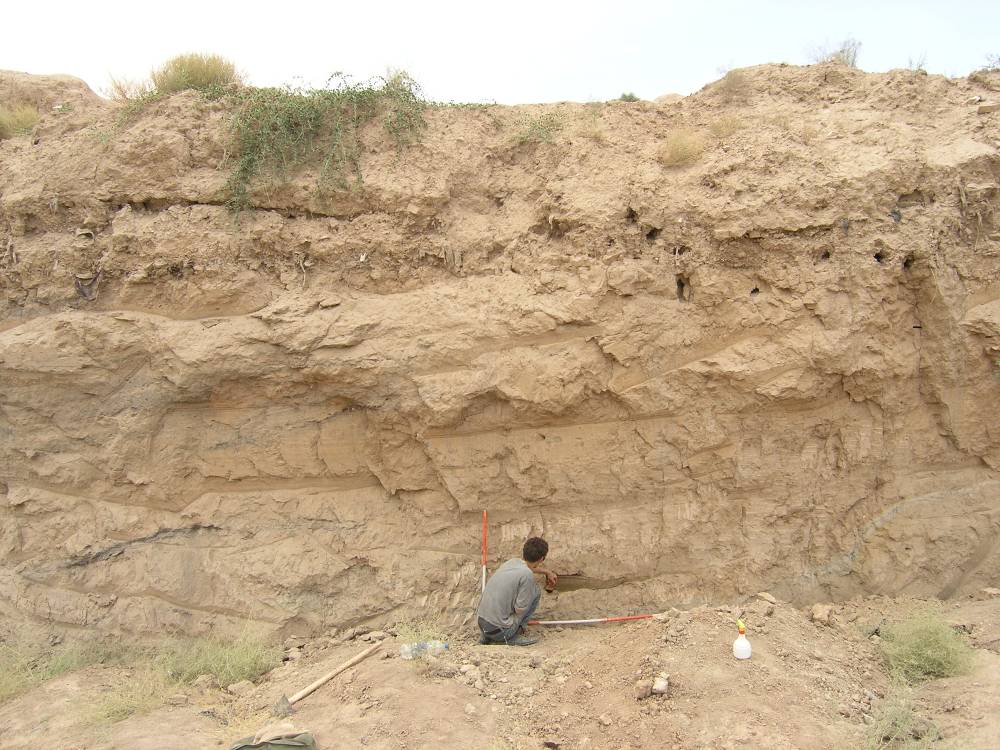 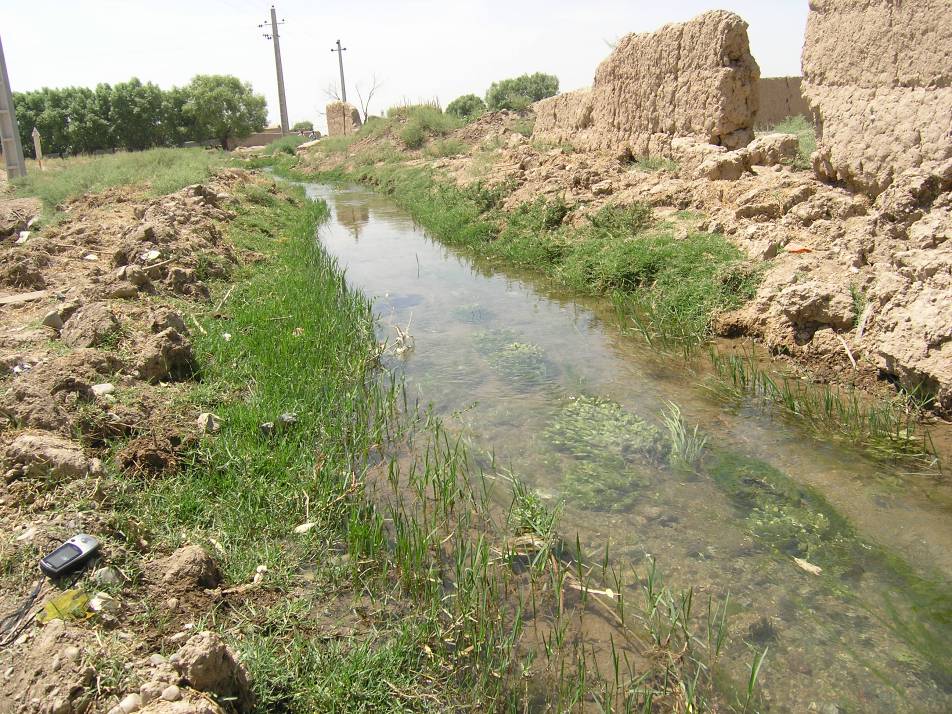 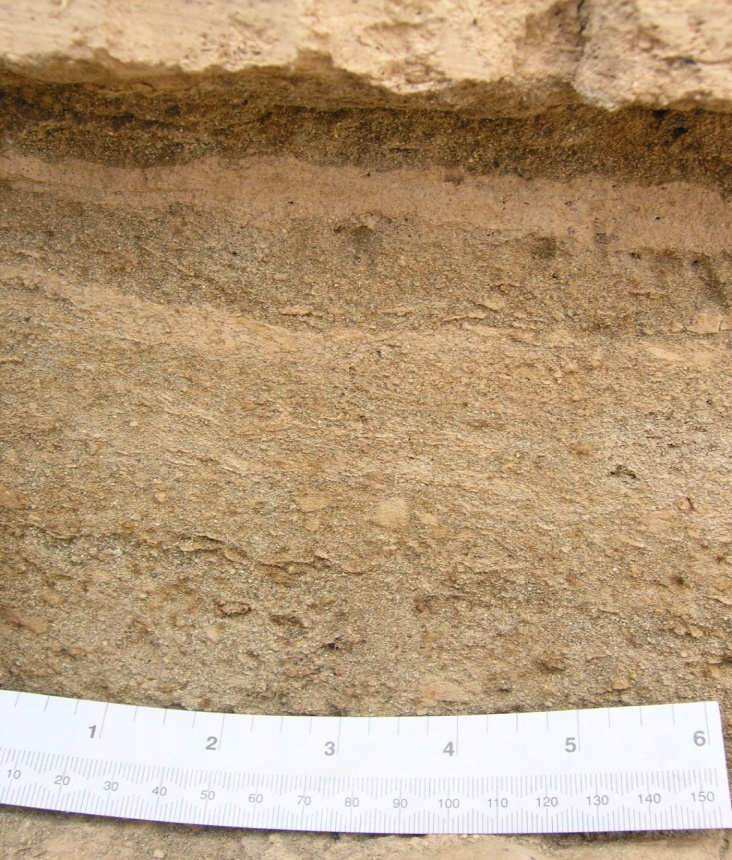 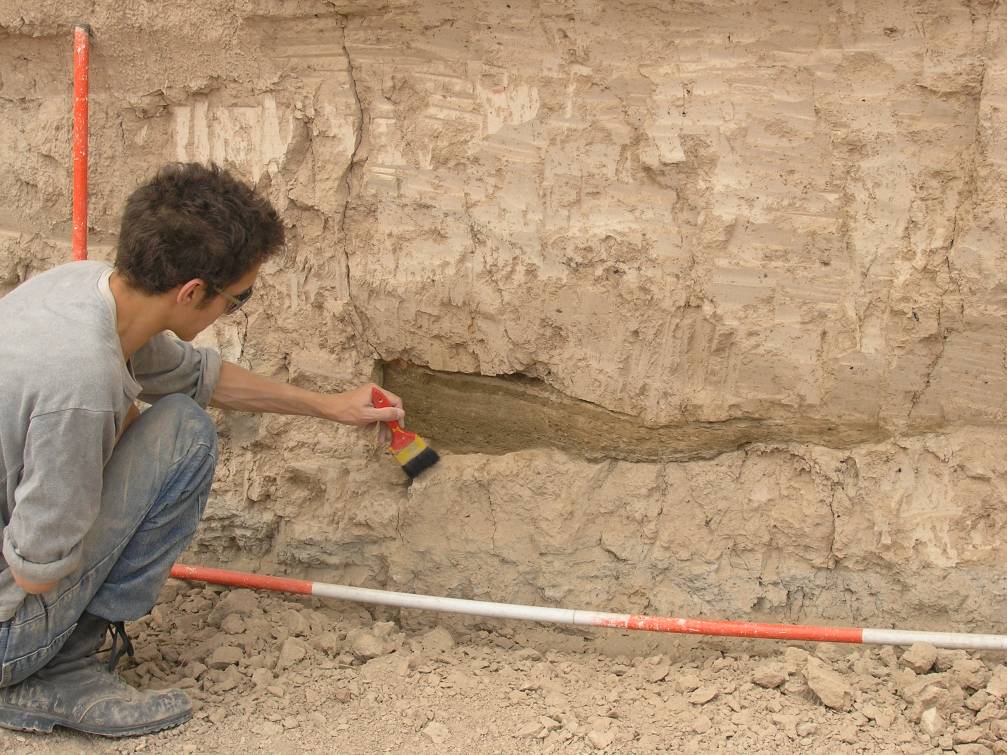 5220-4990 BC
5220-5030 BC
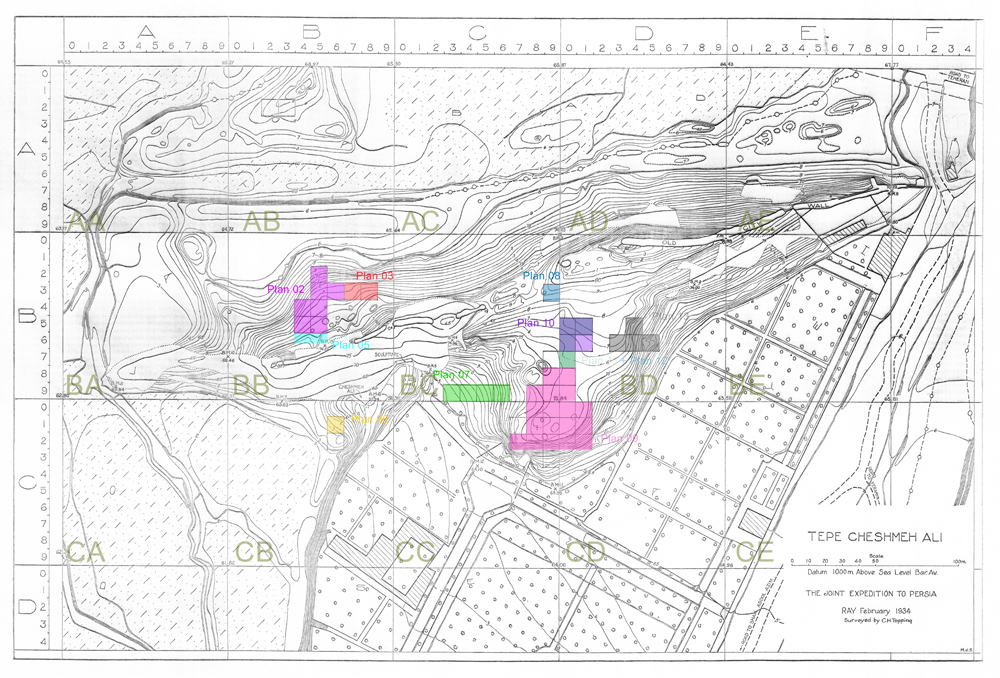 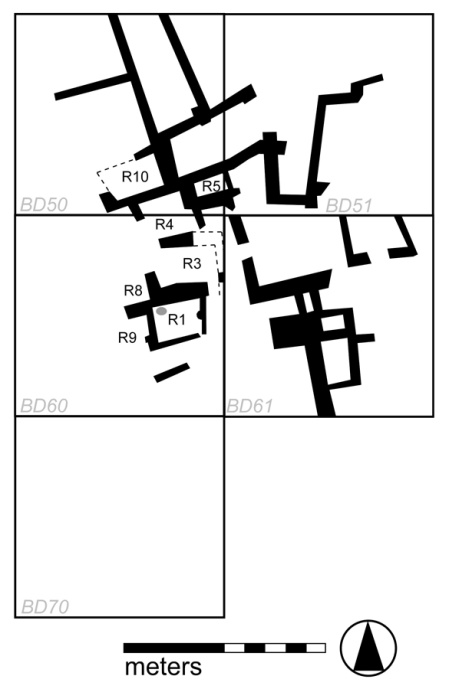 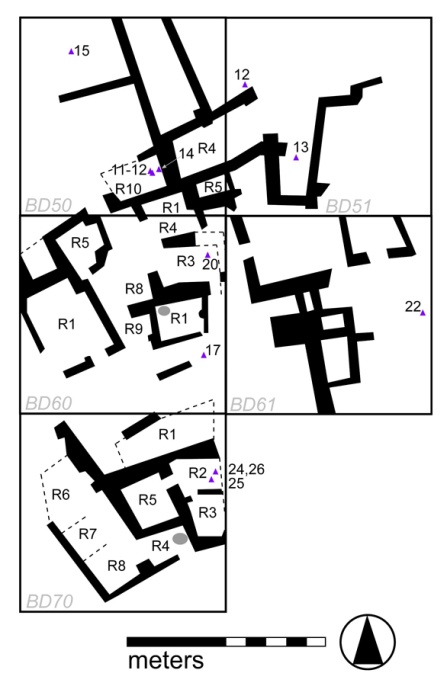 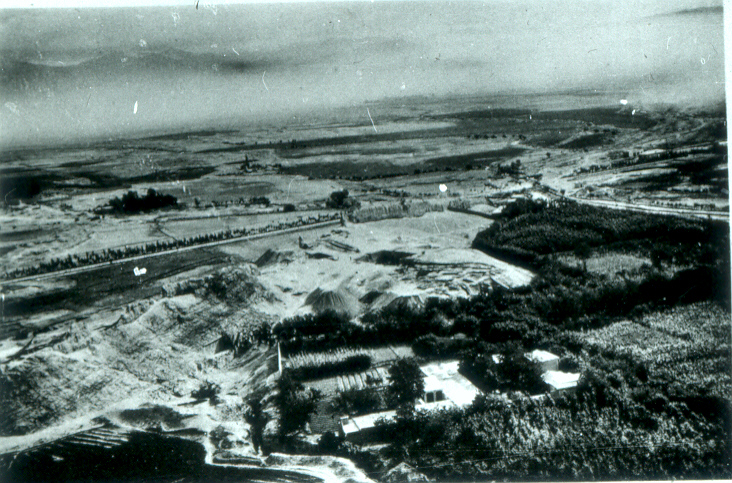 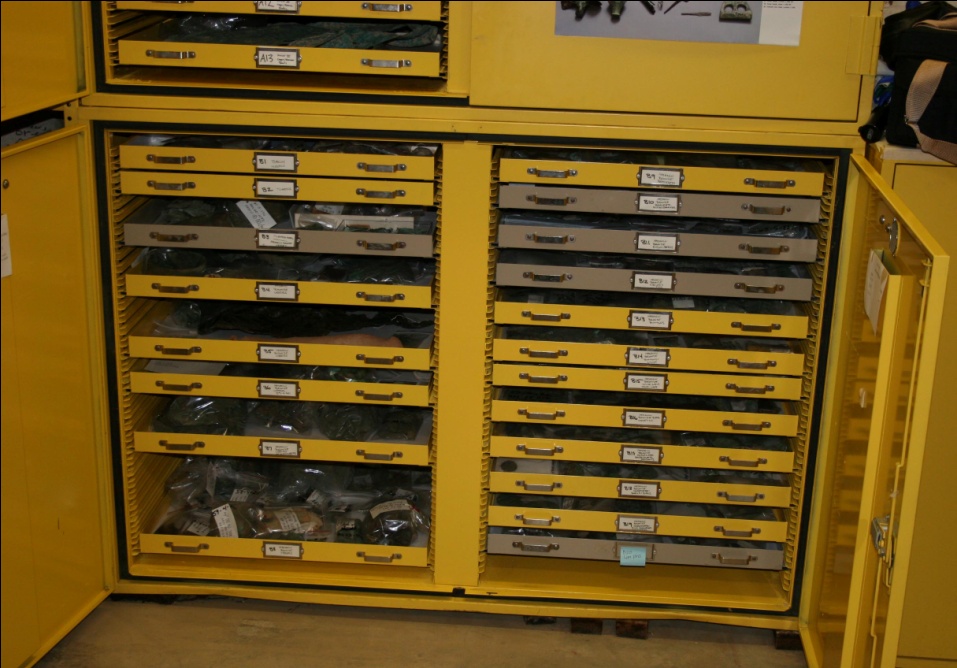 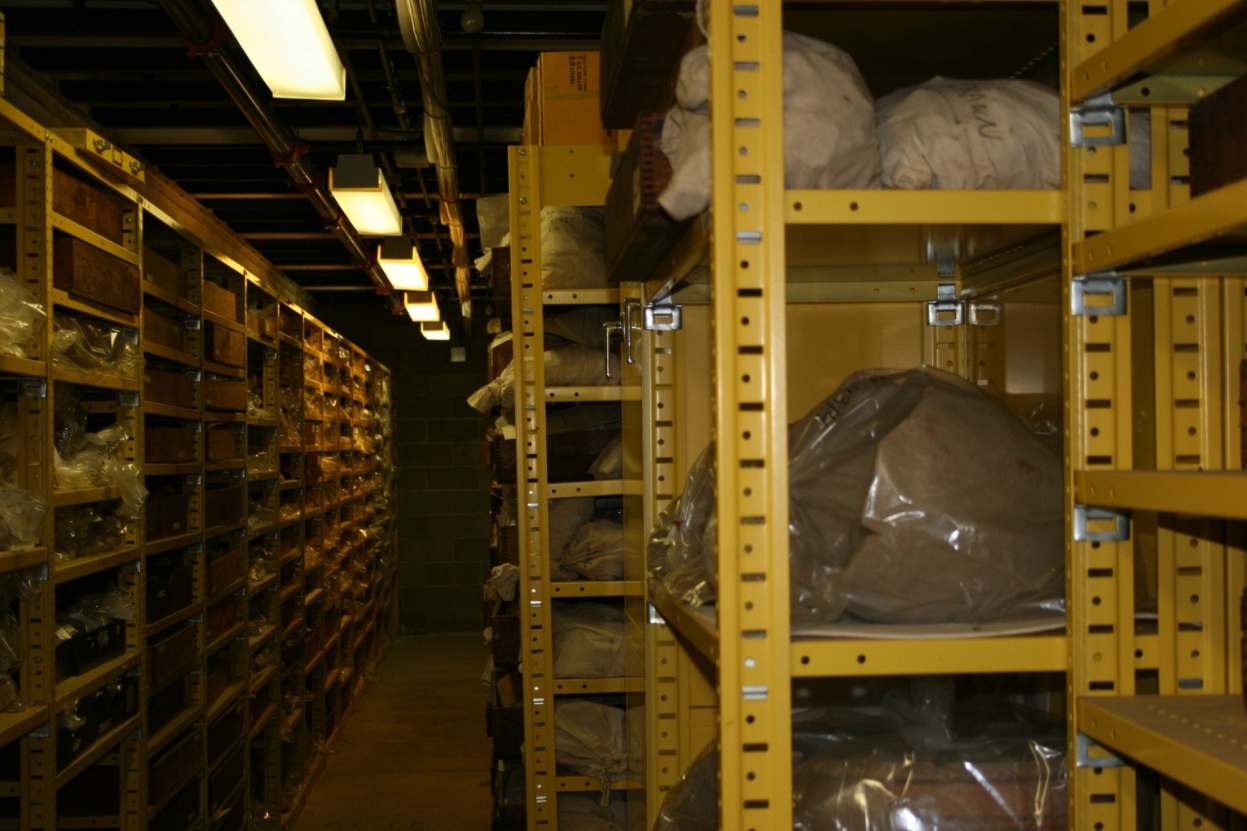 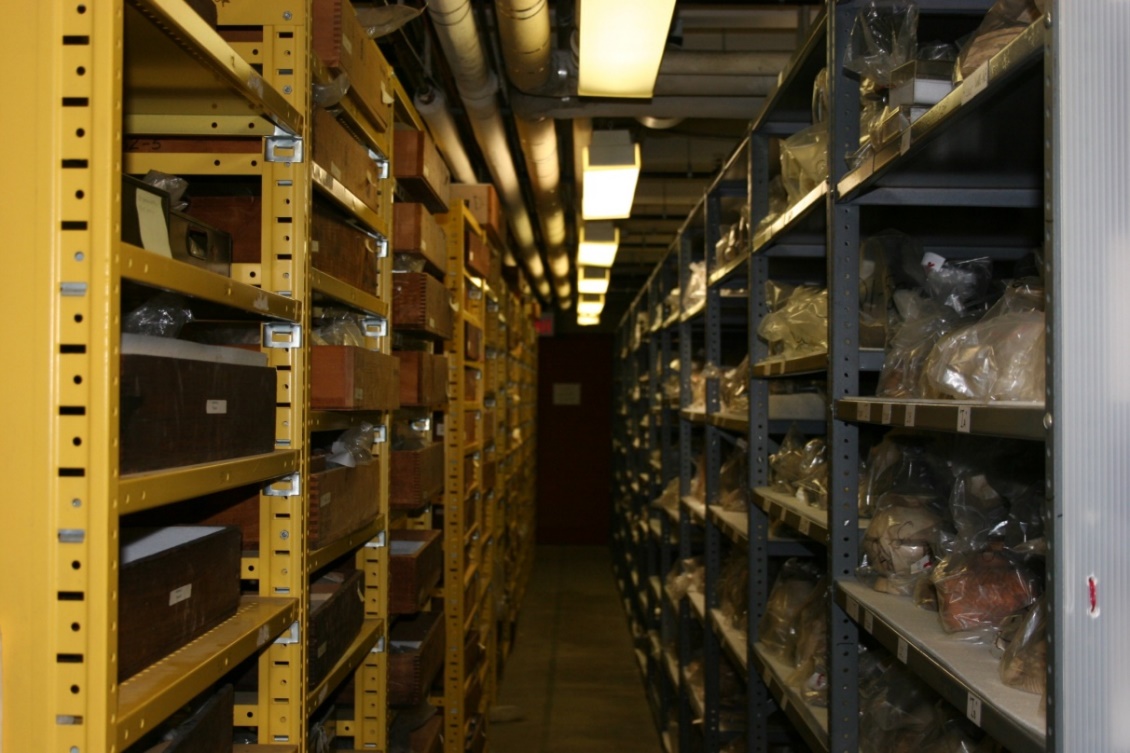 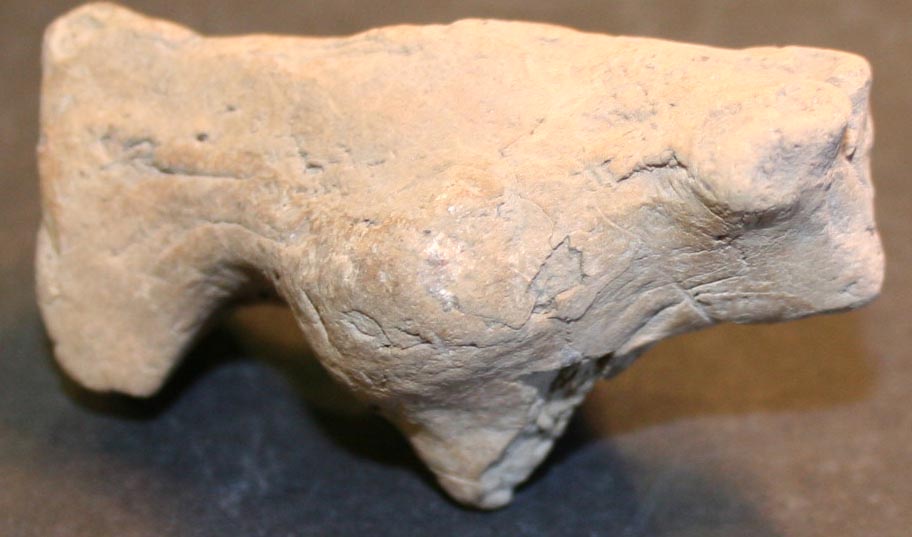 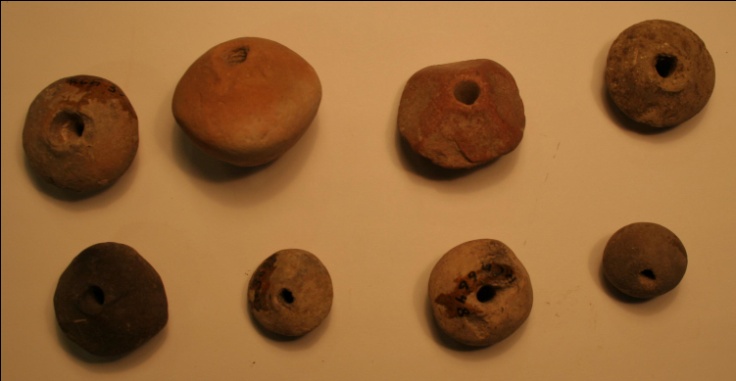 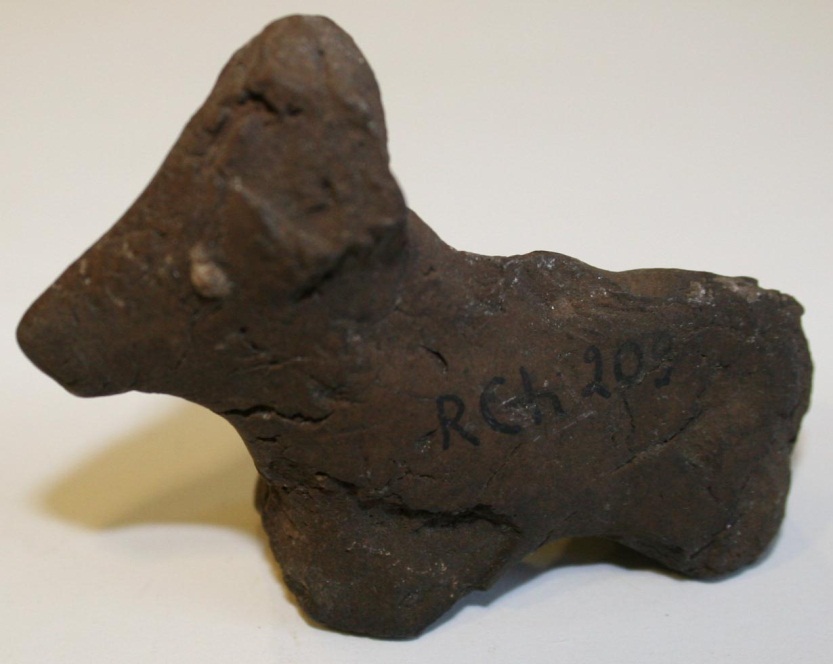 Cheshmeh-Ali small finds
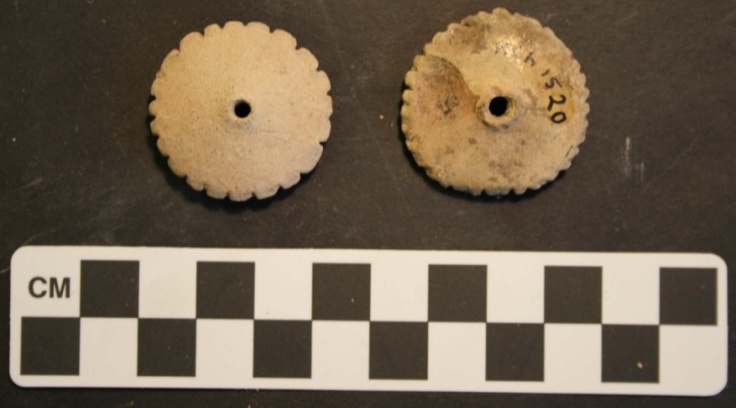 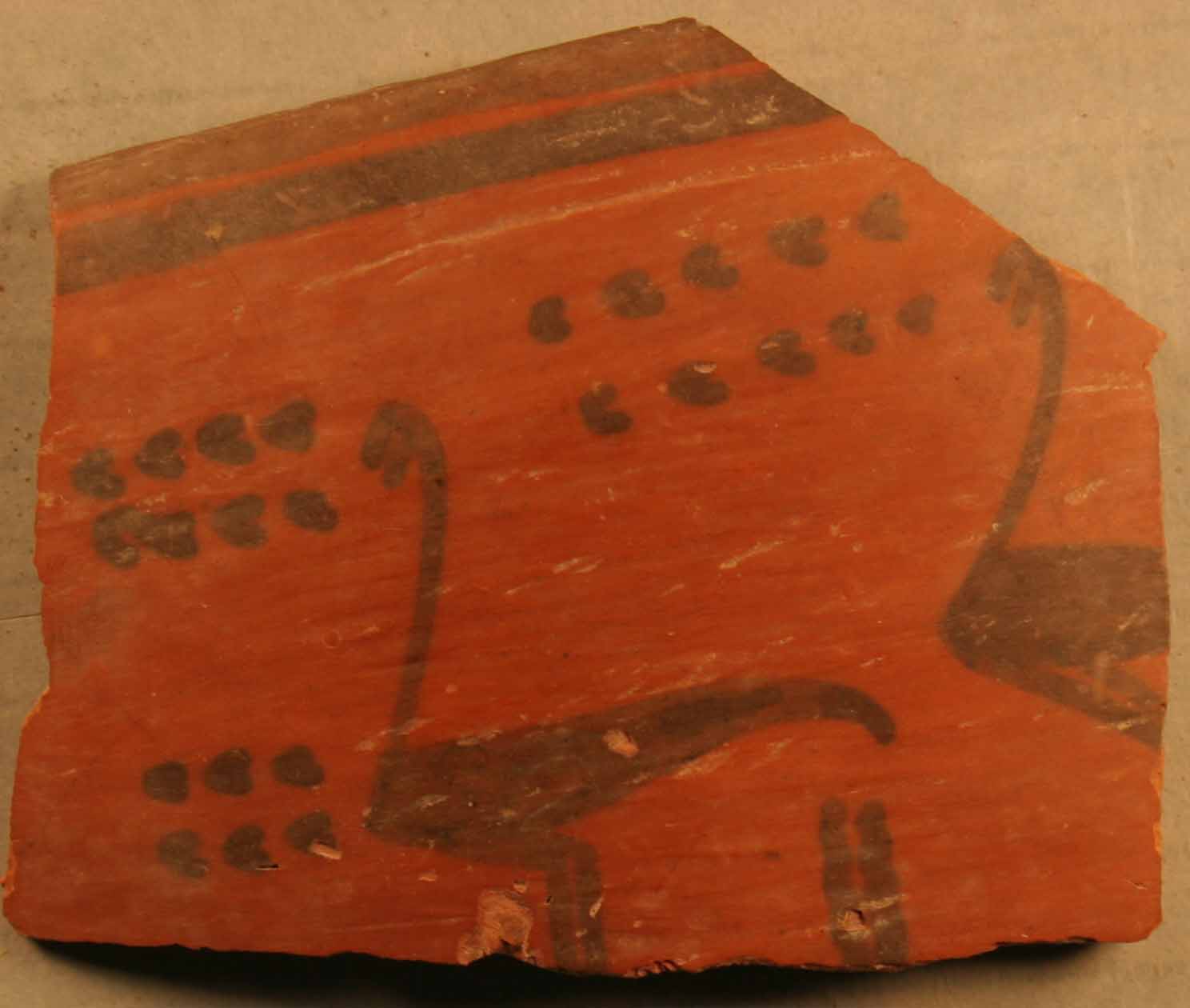 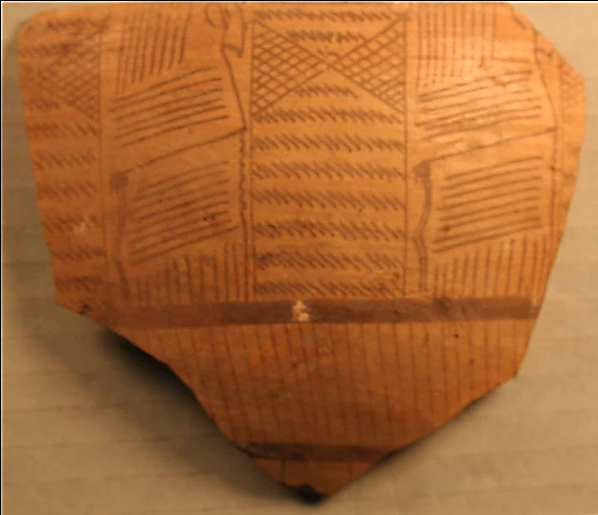 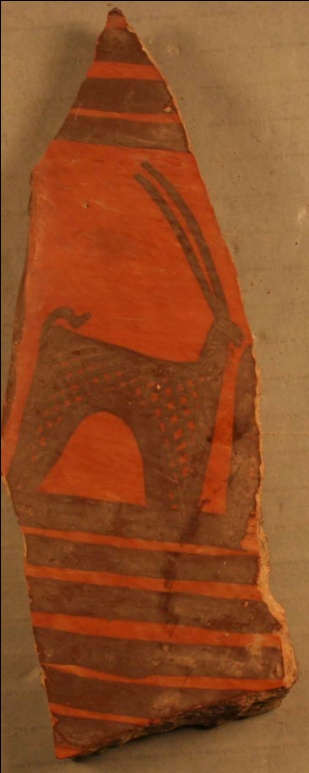 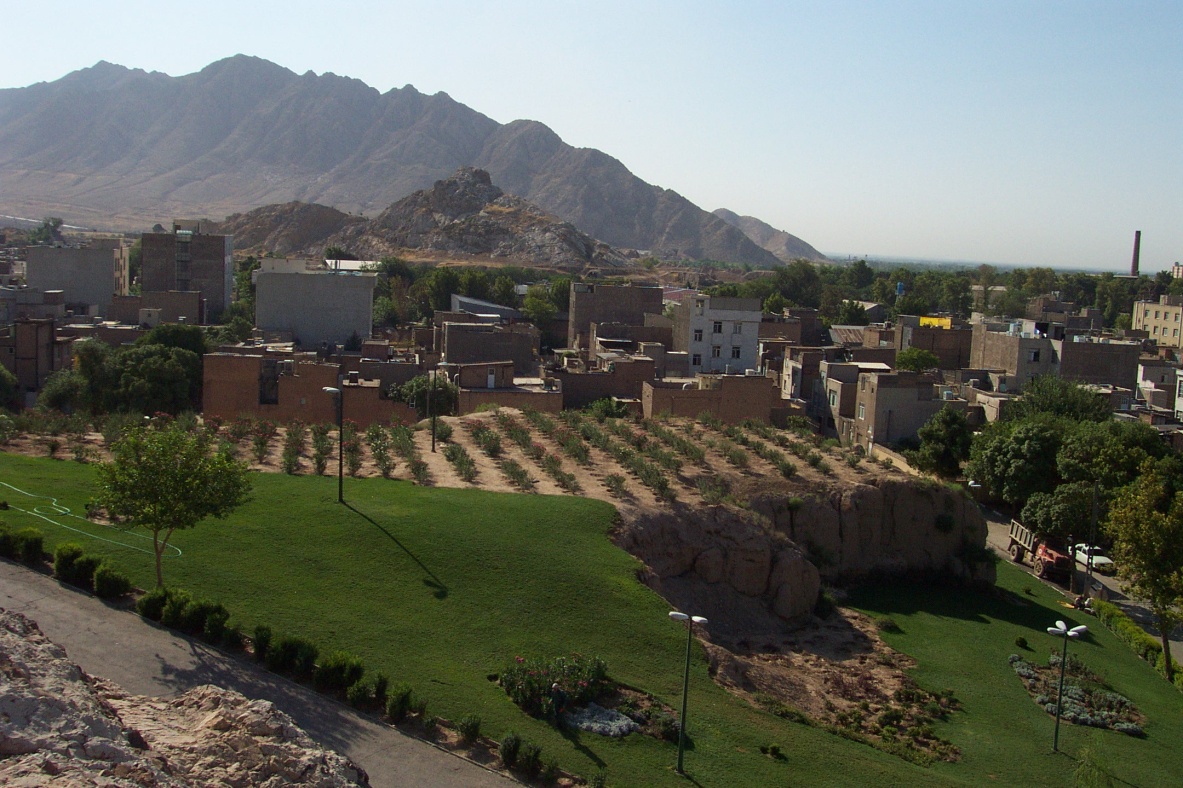 Excavation of Tepe Cheshmeh-Ali 1997
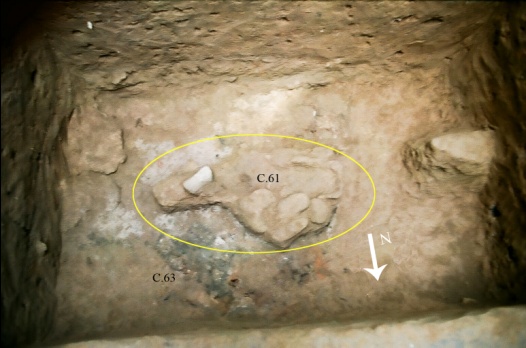 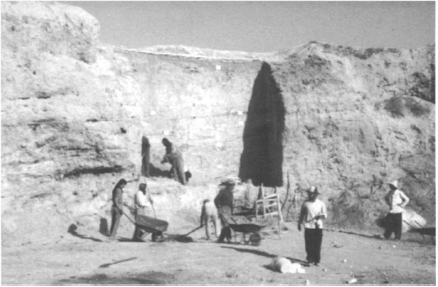 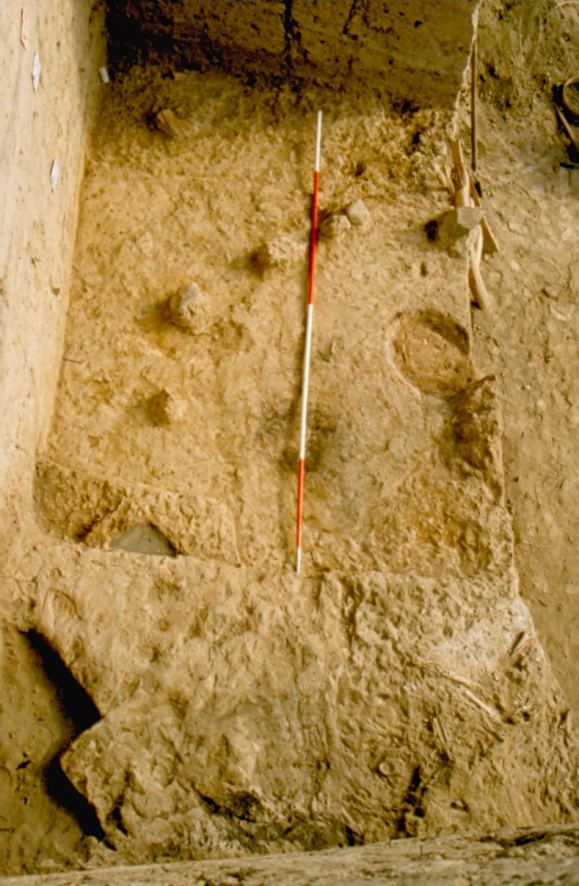 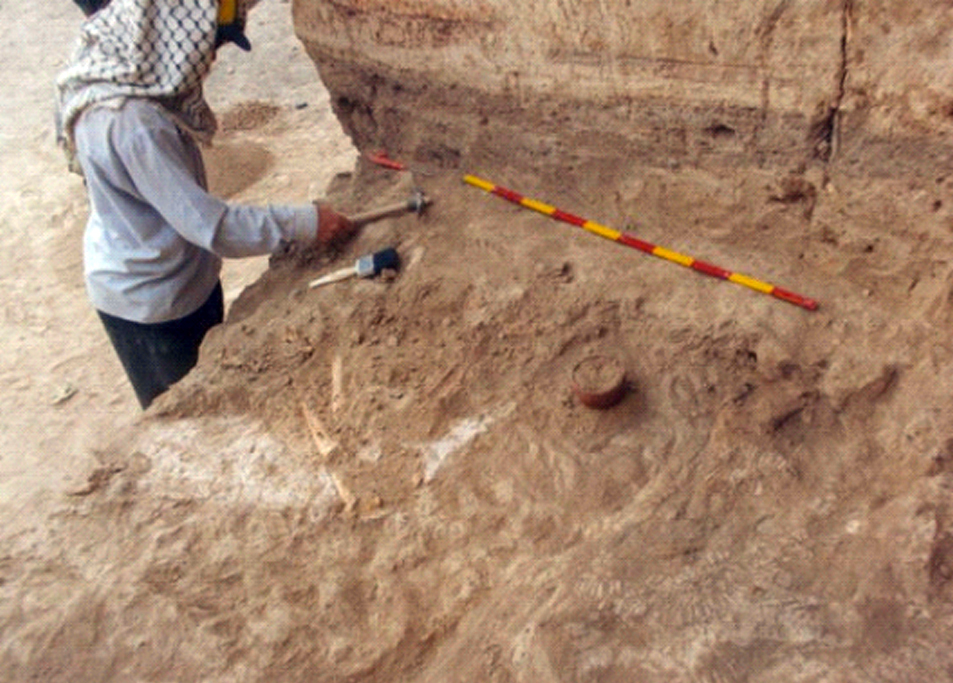 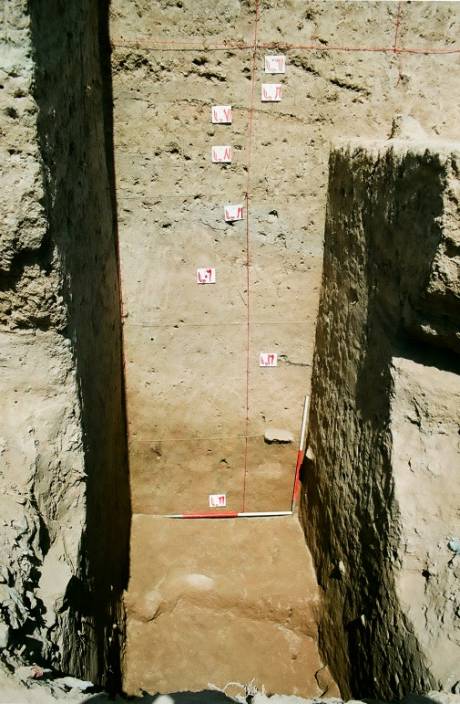 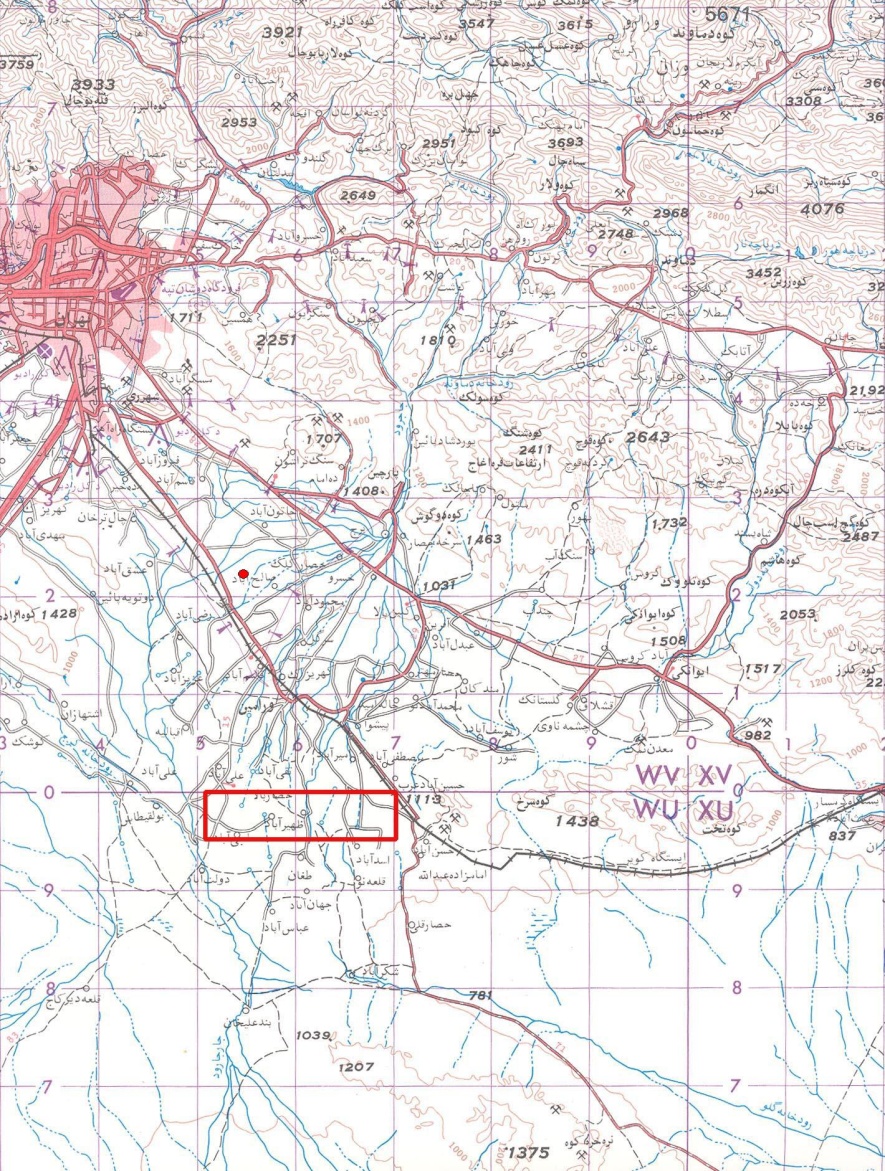 Survey of the Tehran plain: August 2003
13
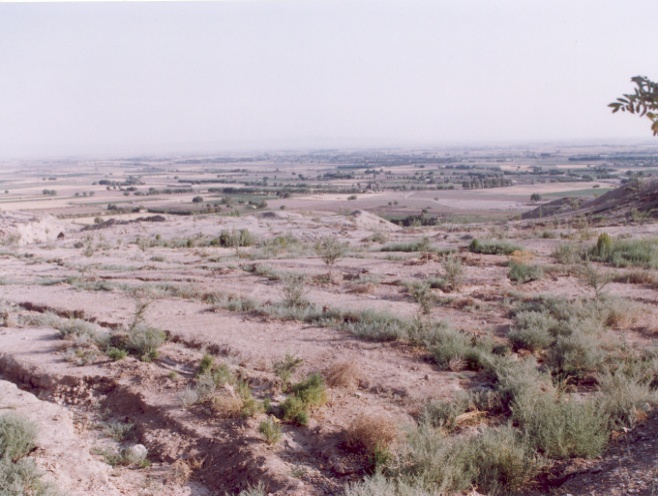 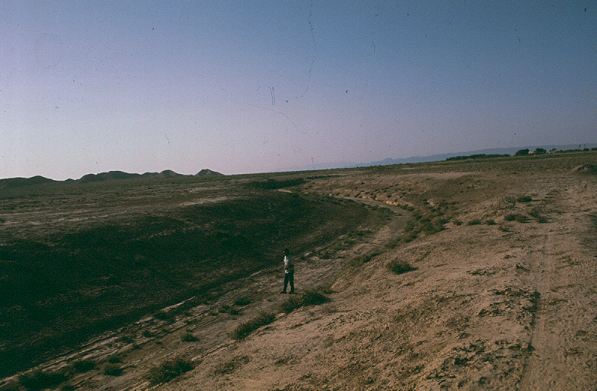 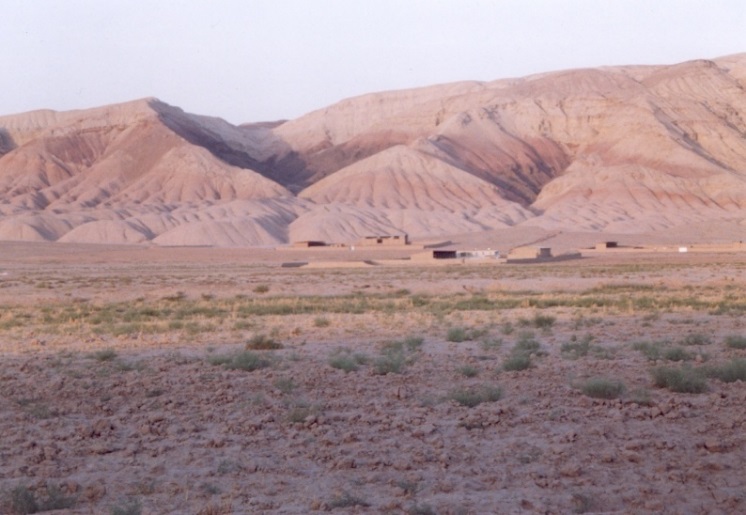 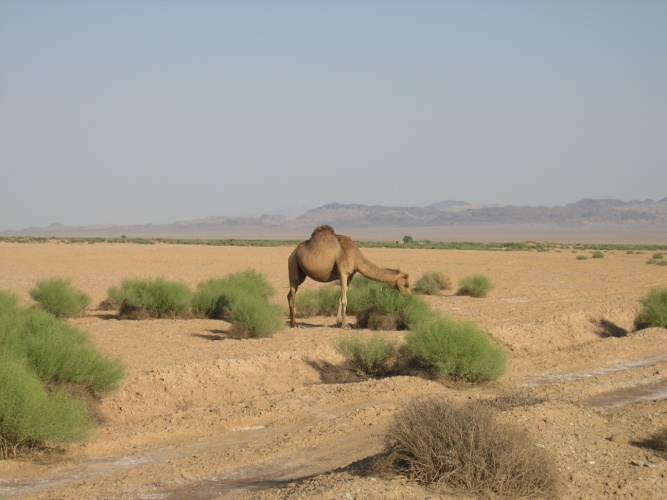 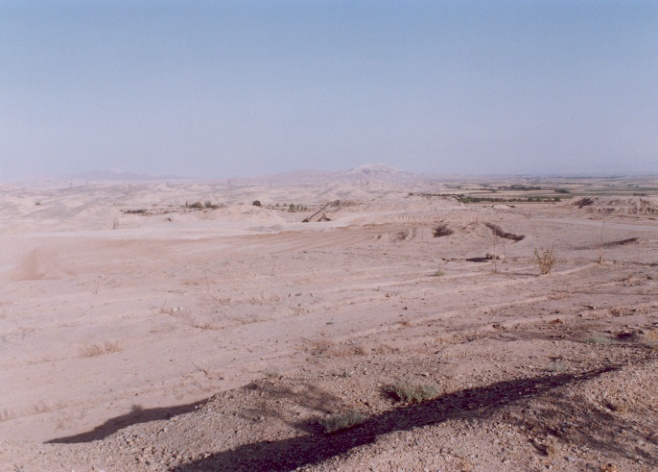 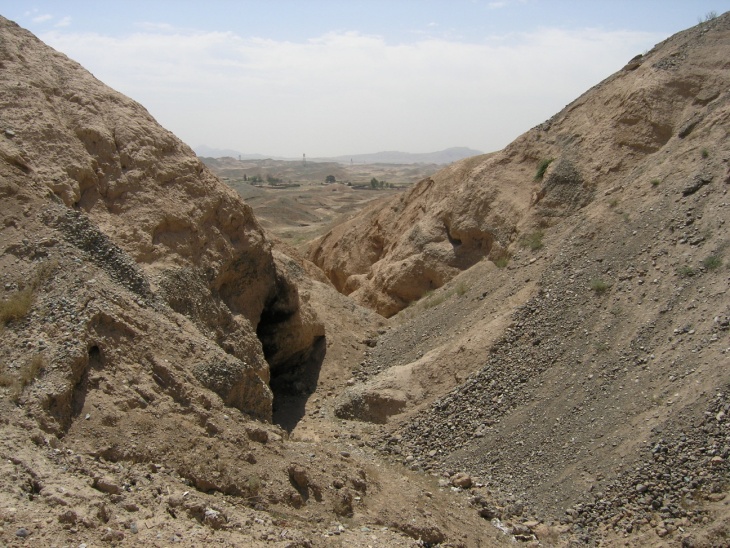 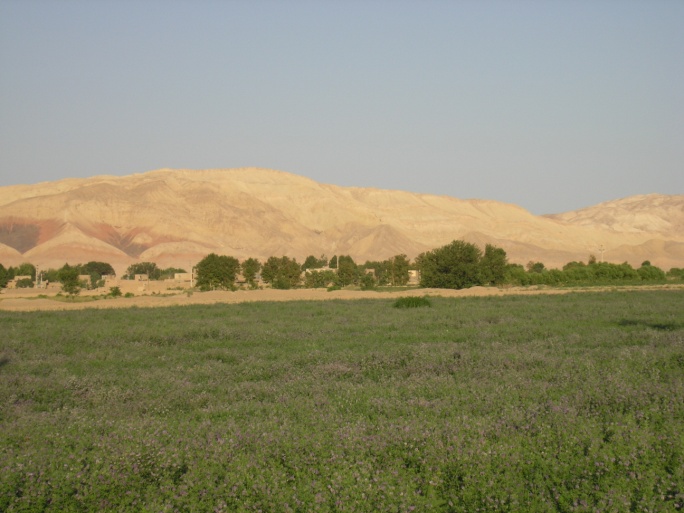 14
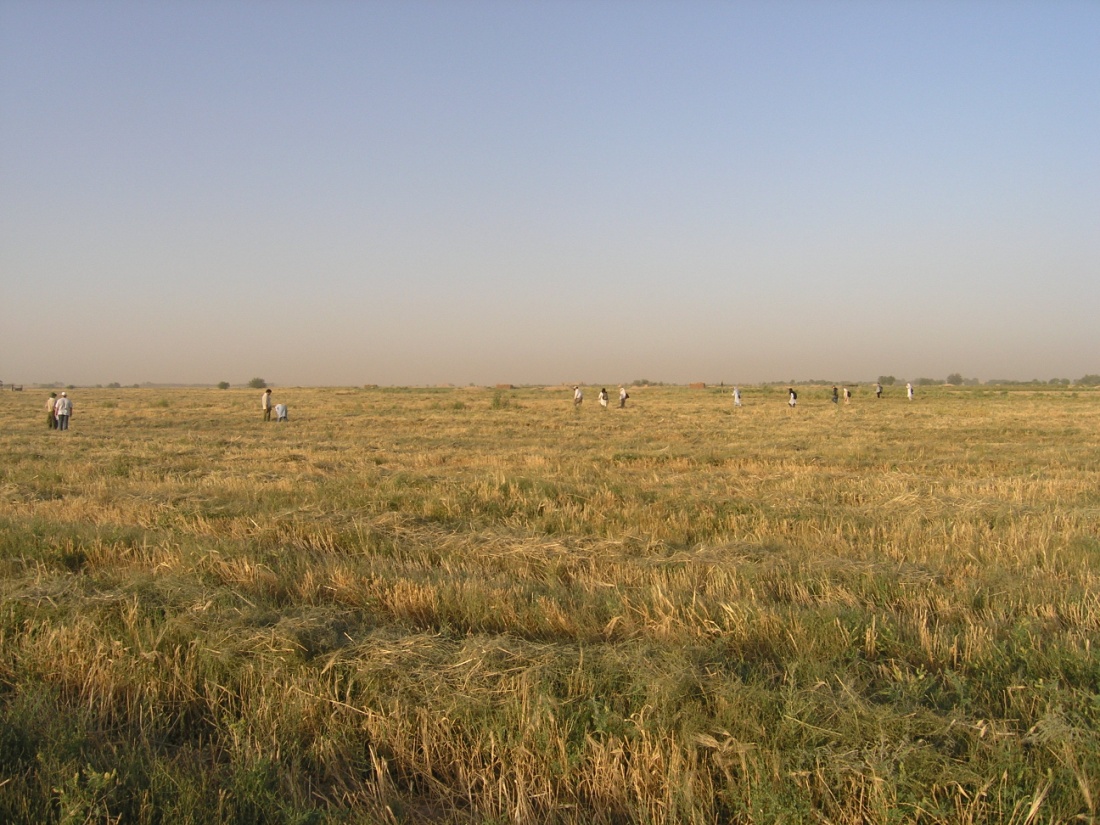 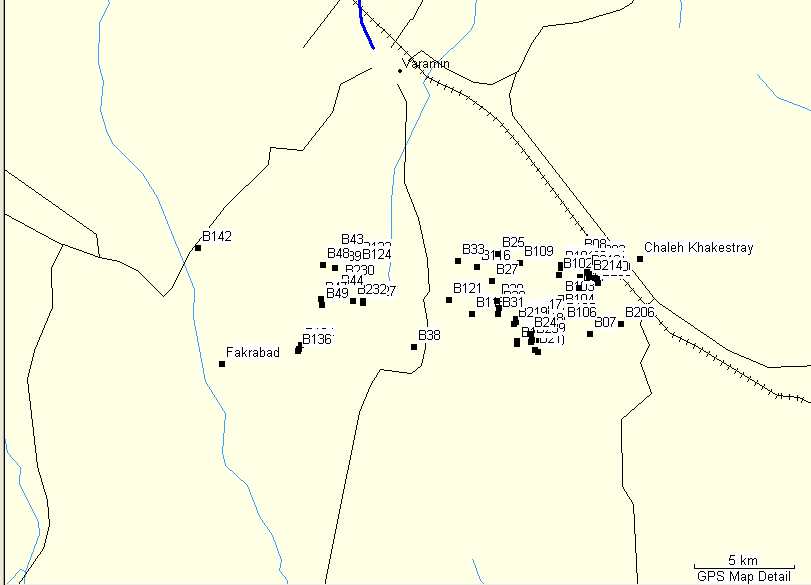 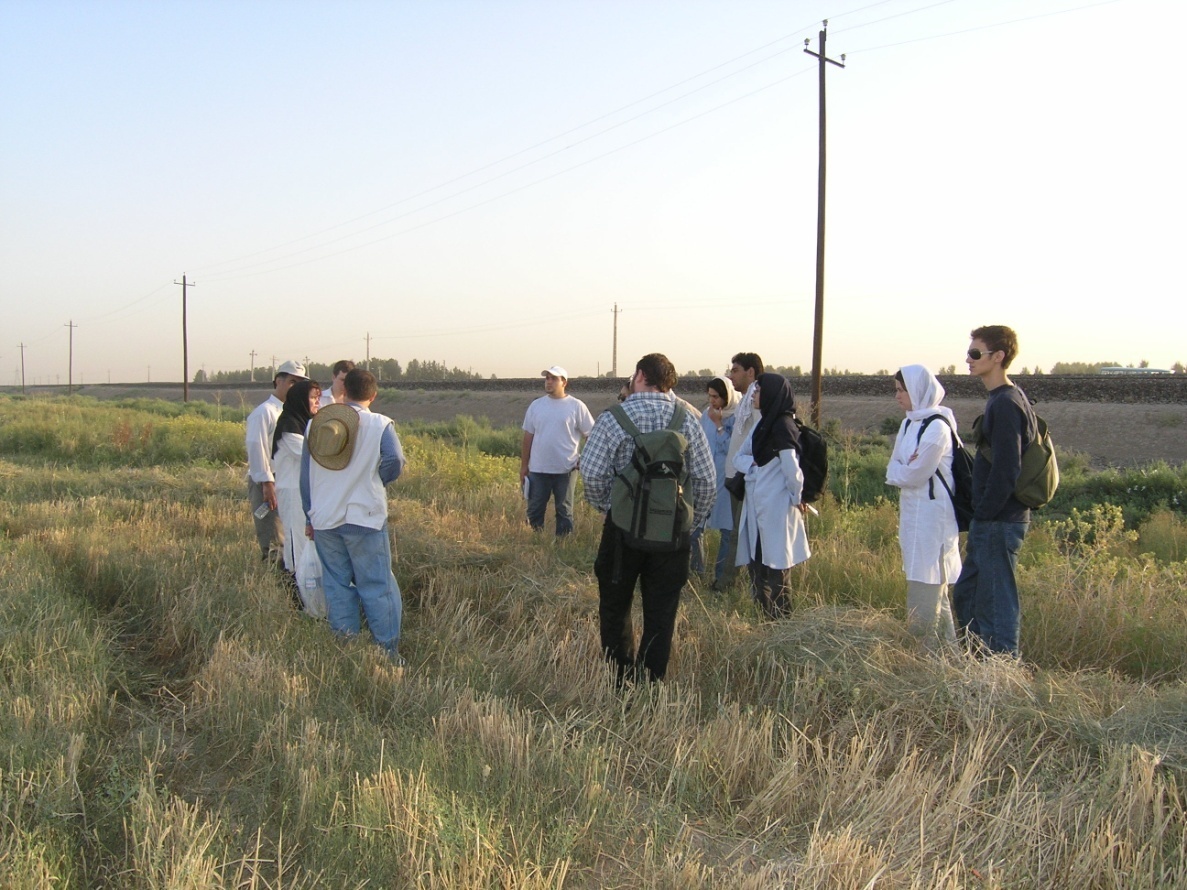 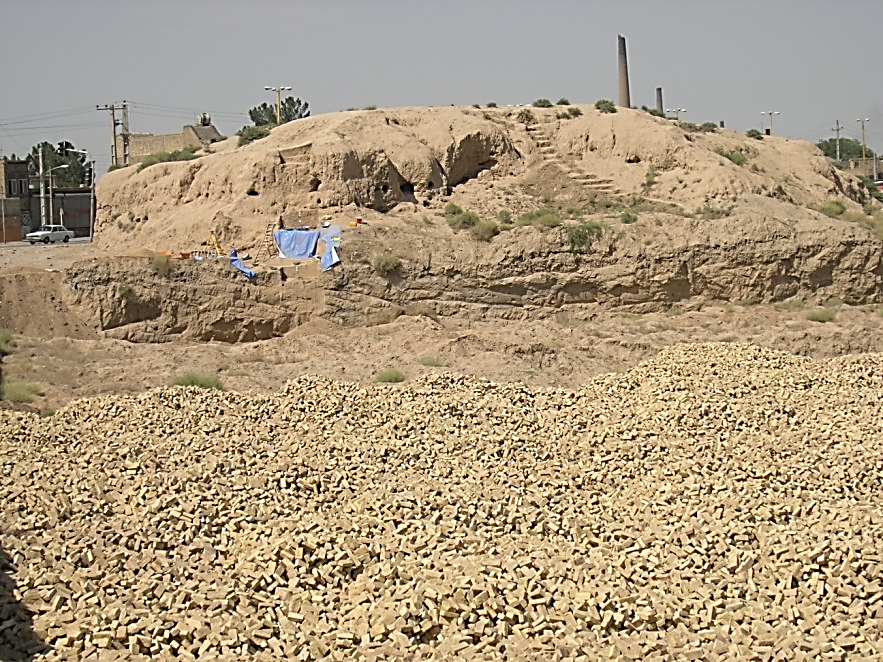 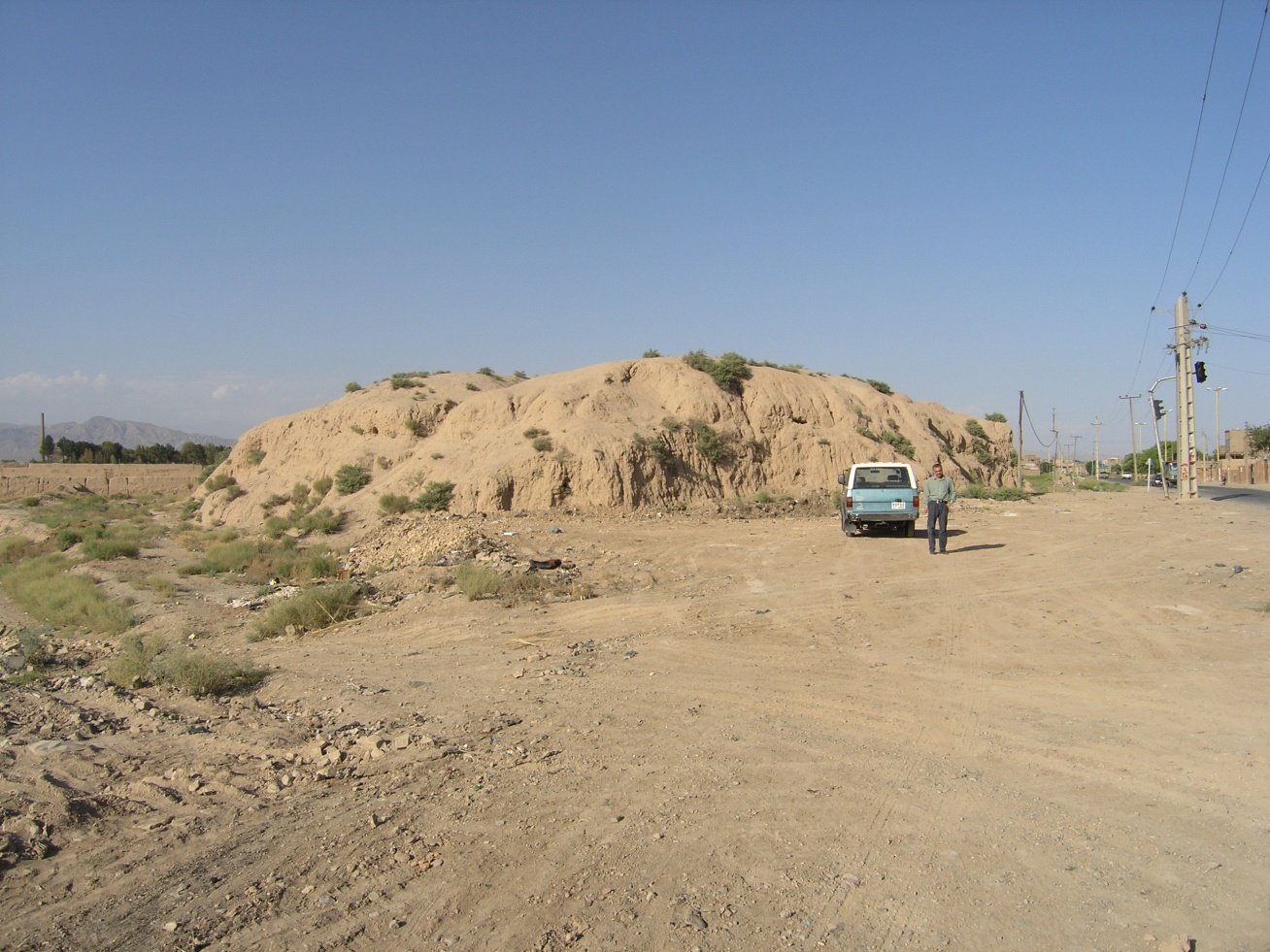 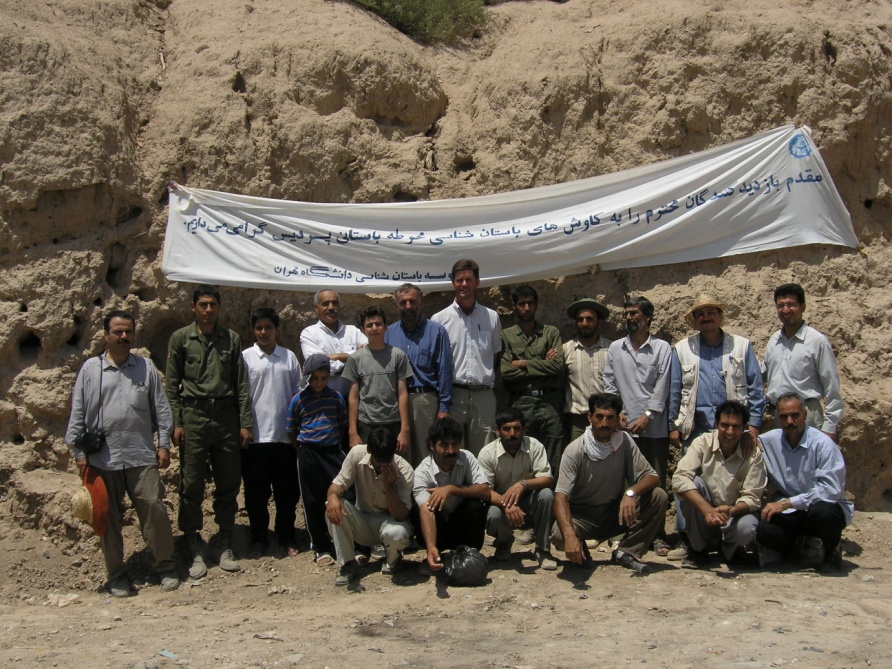 Excavation of 2004 in Tepe Pardis
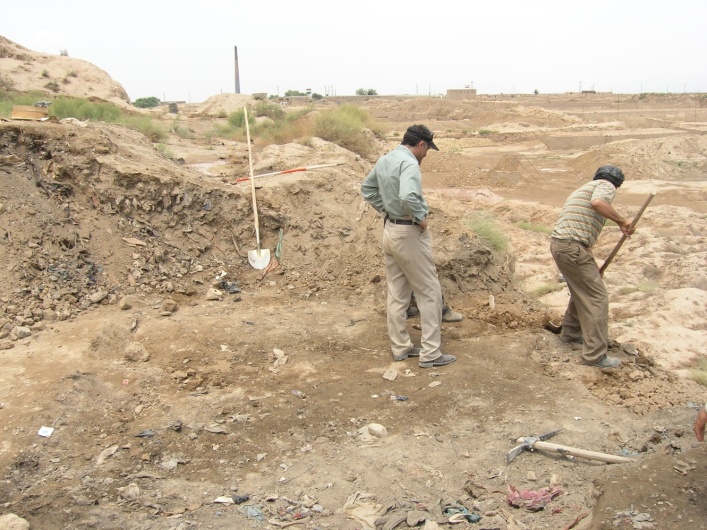 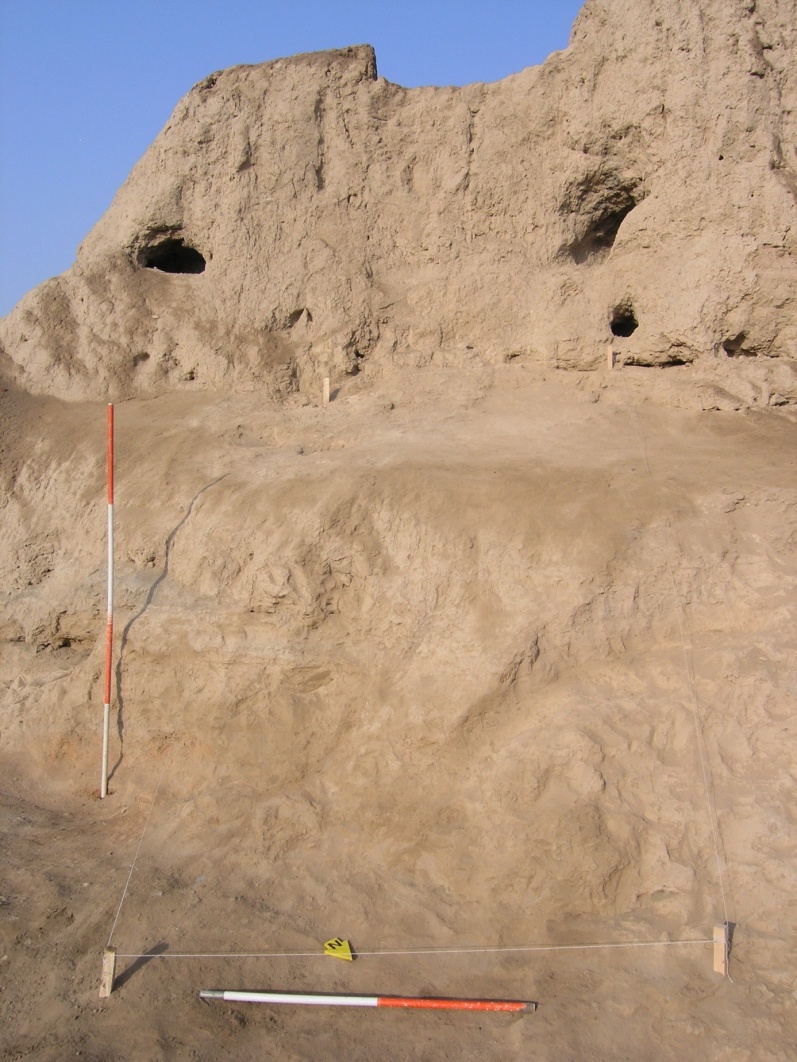 17
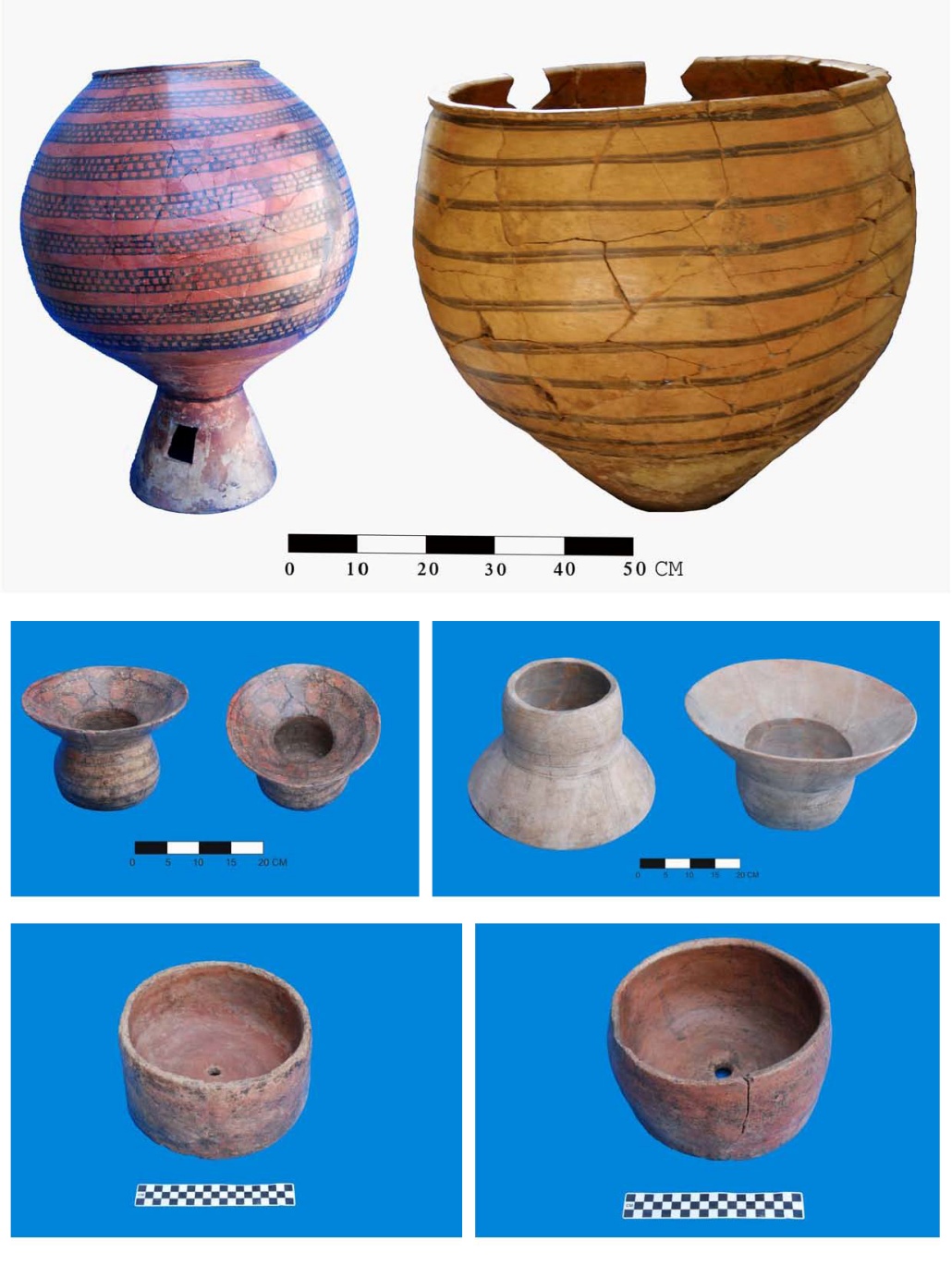 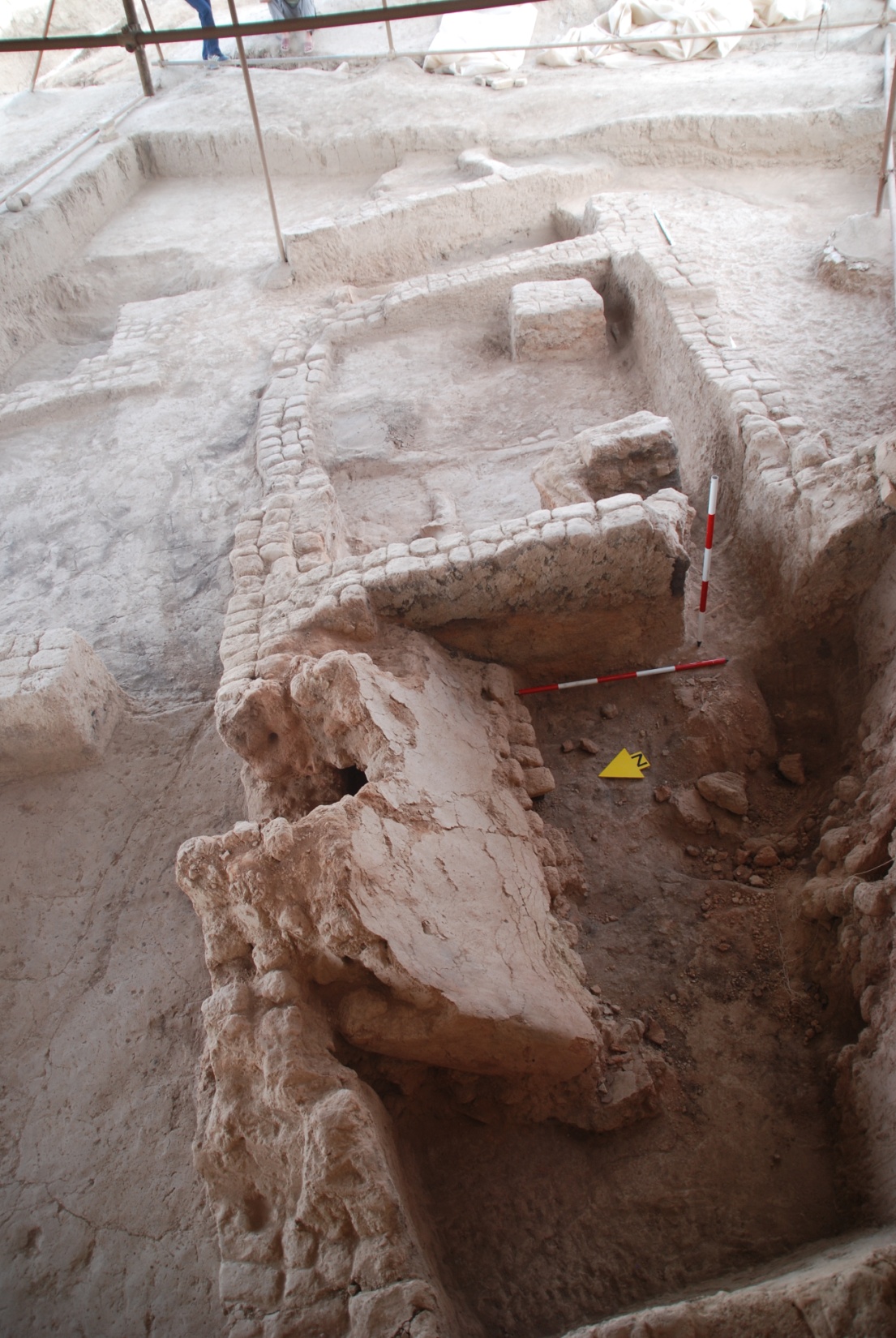 Context 18: 4920-4800 BC
شواهد مستقیم
        و
غیر مستقیم 
تولید کالا
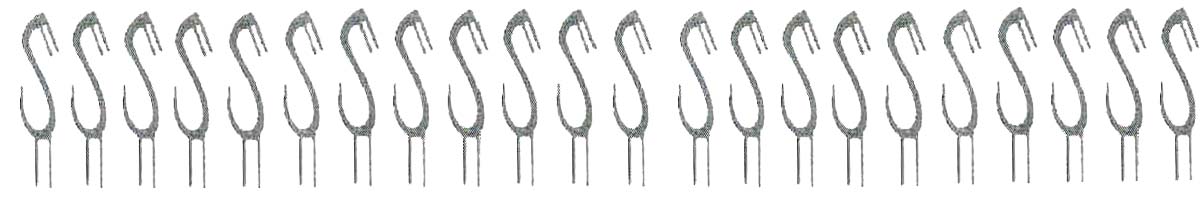 Long Distance trade during the Transitional Chalcolithic period
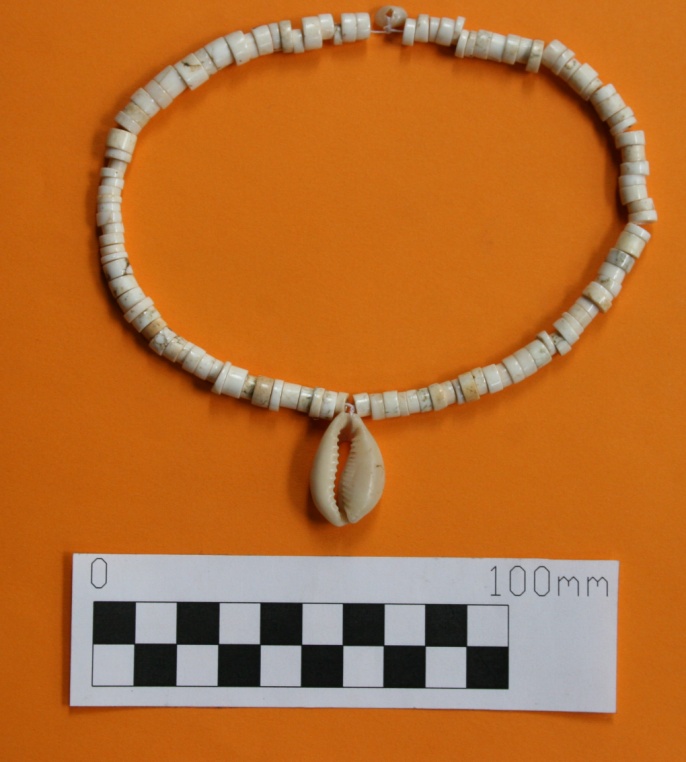 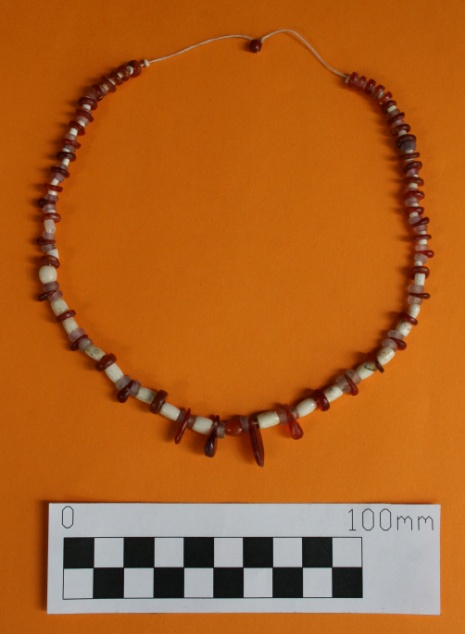 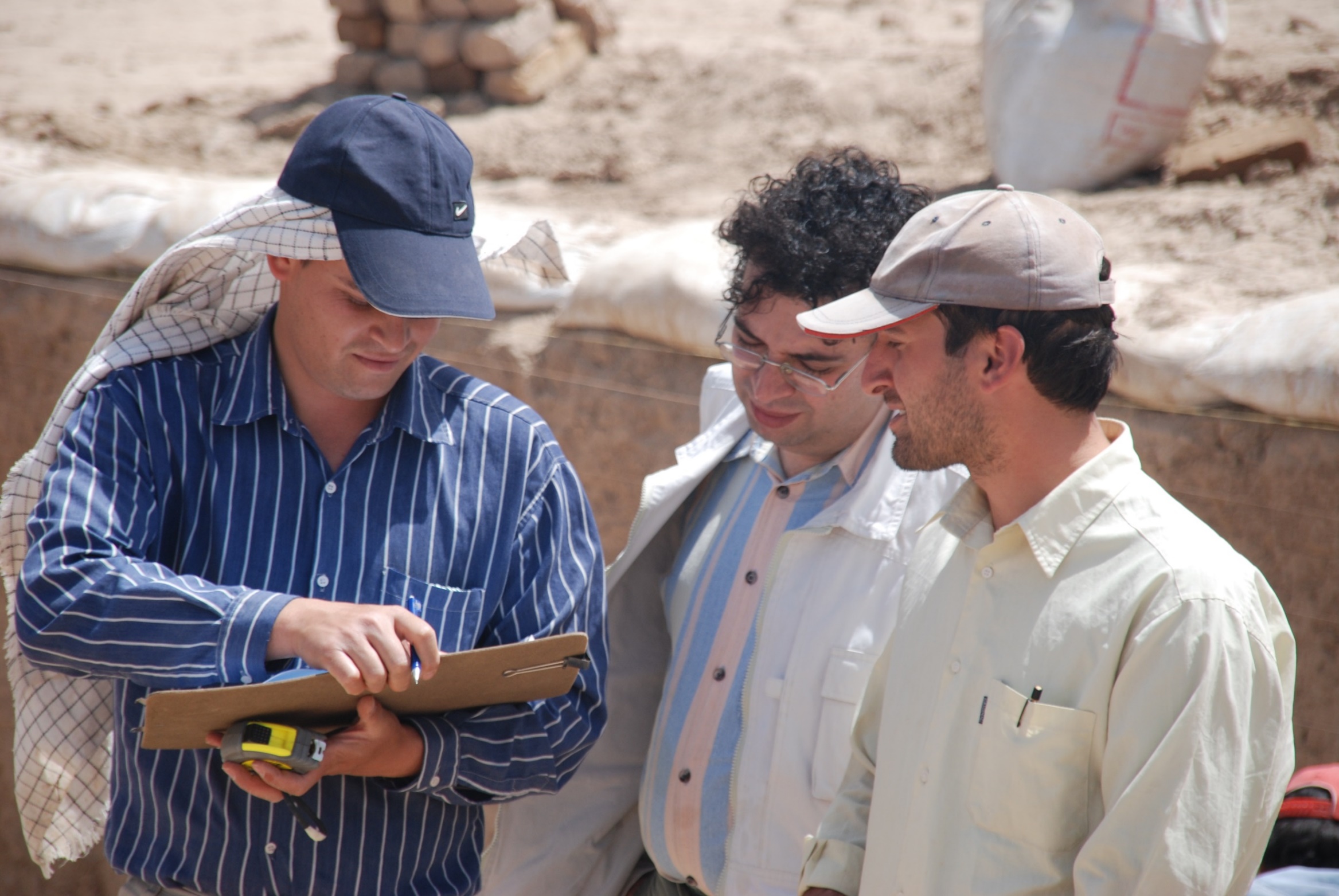 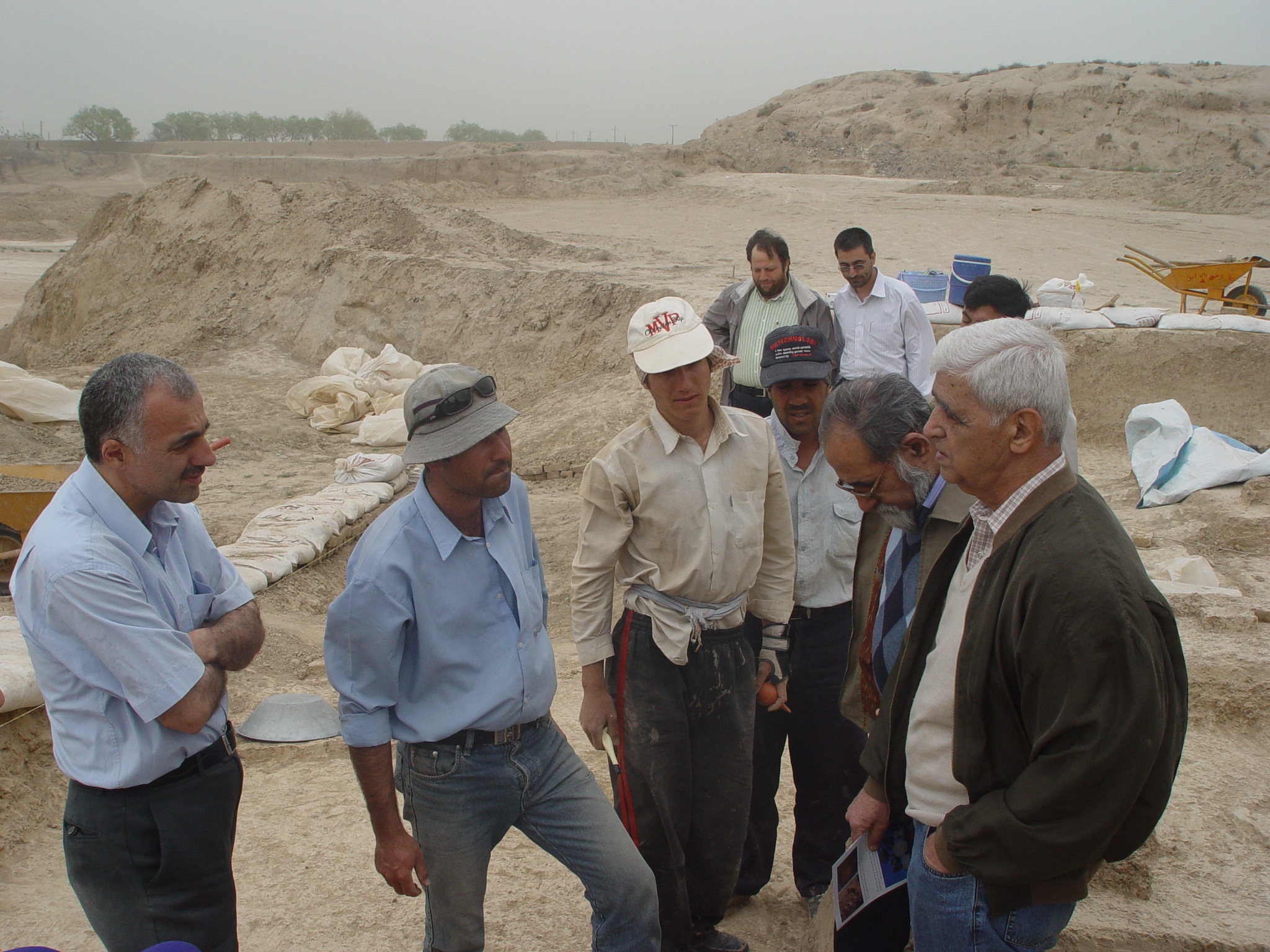 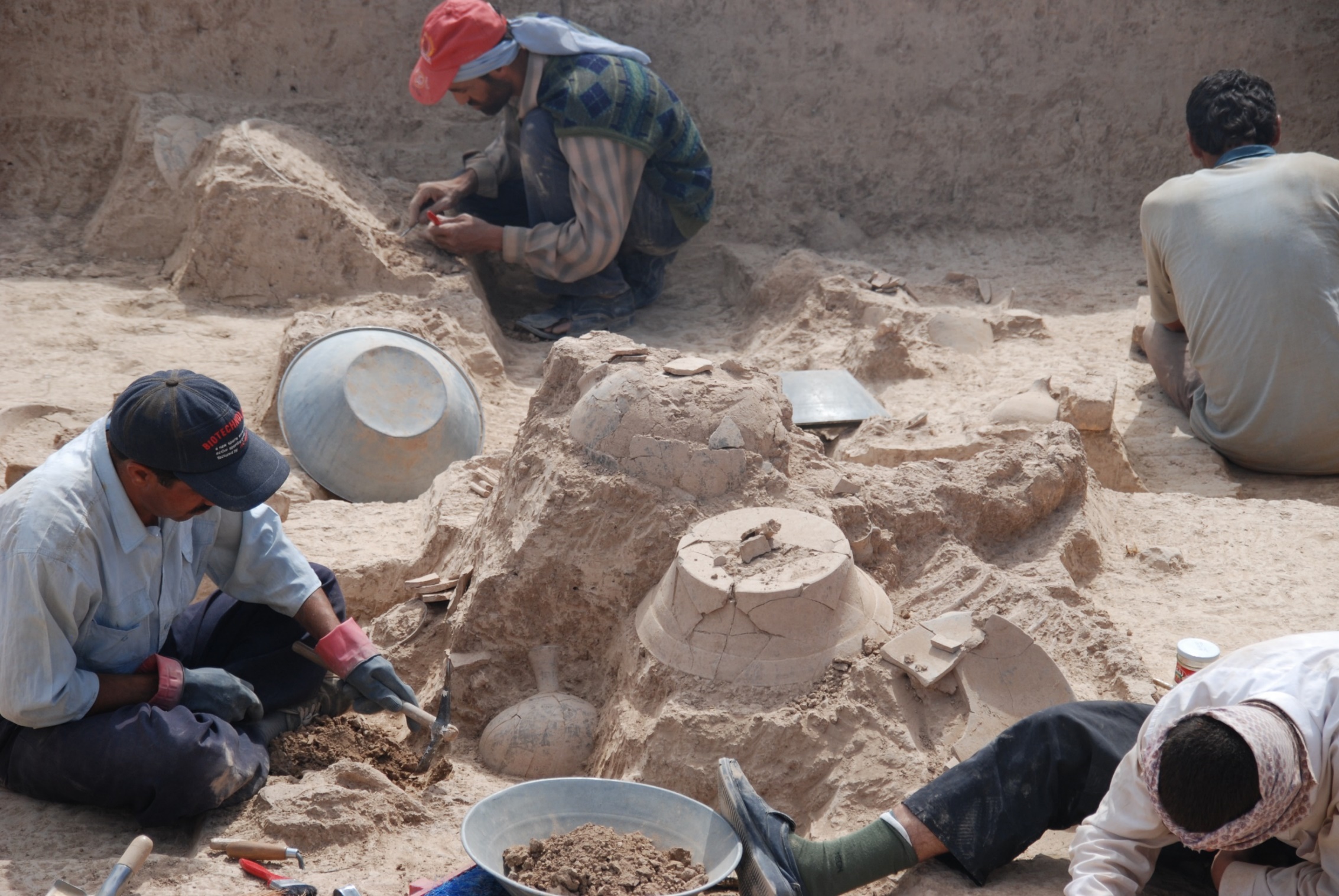 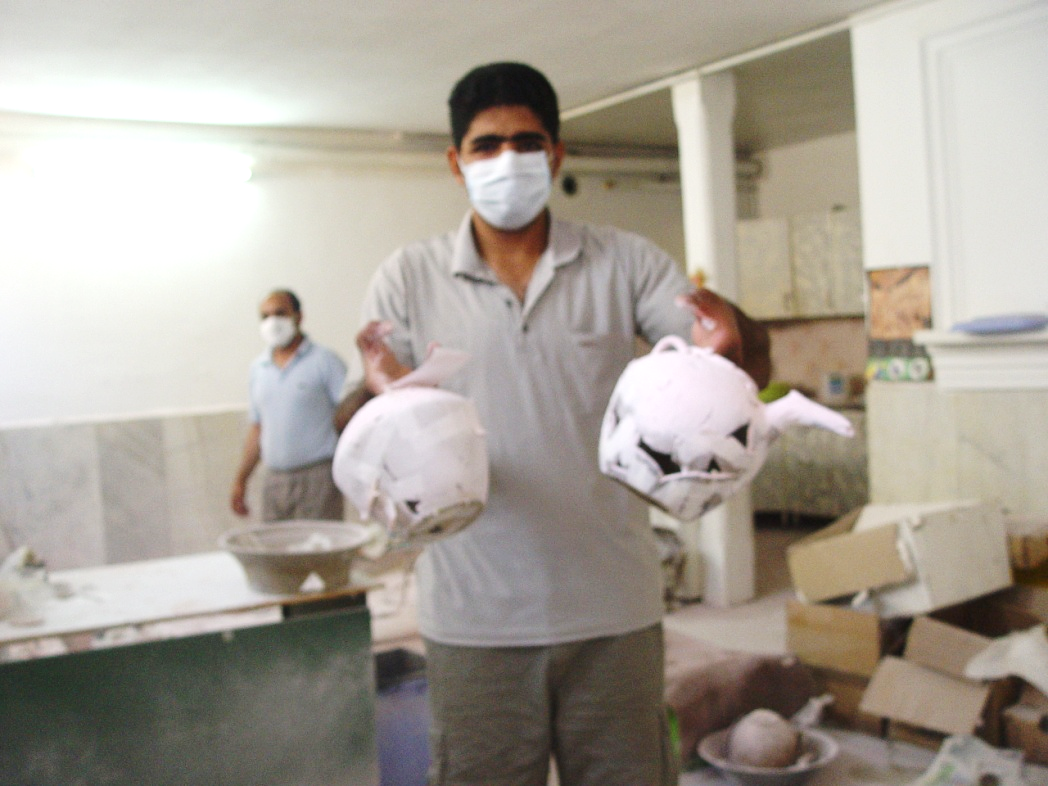 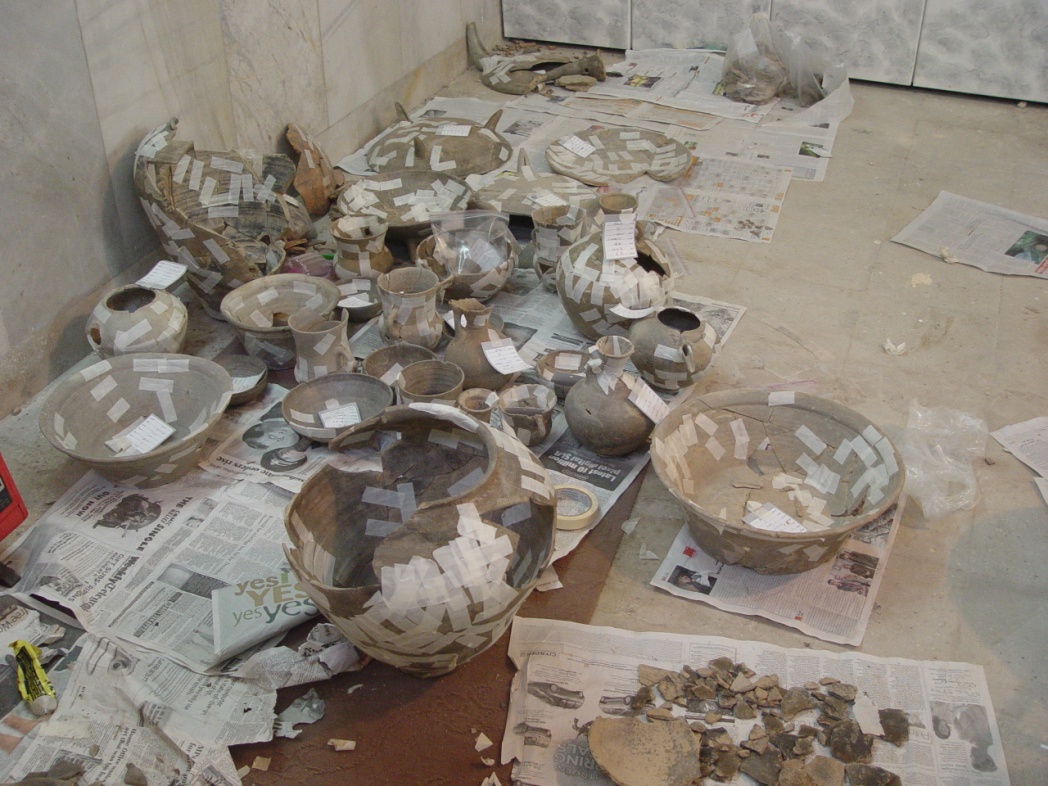 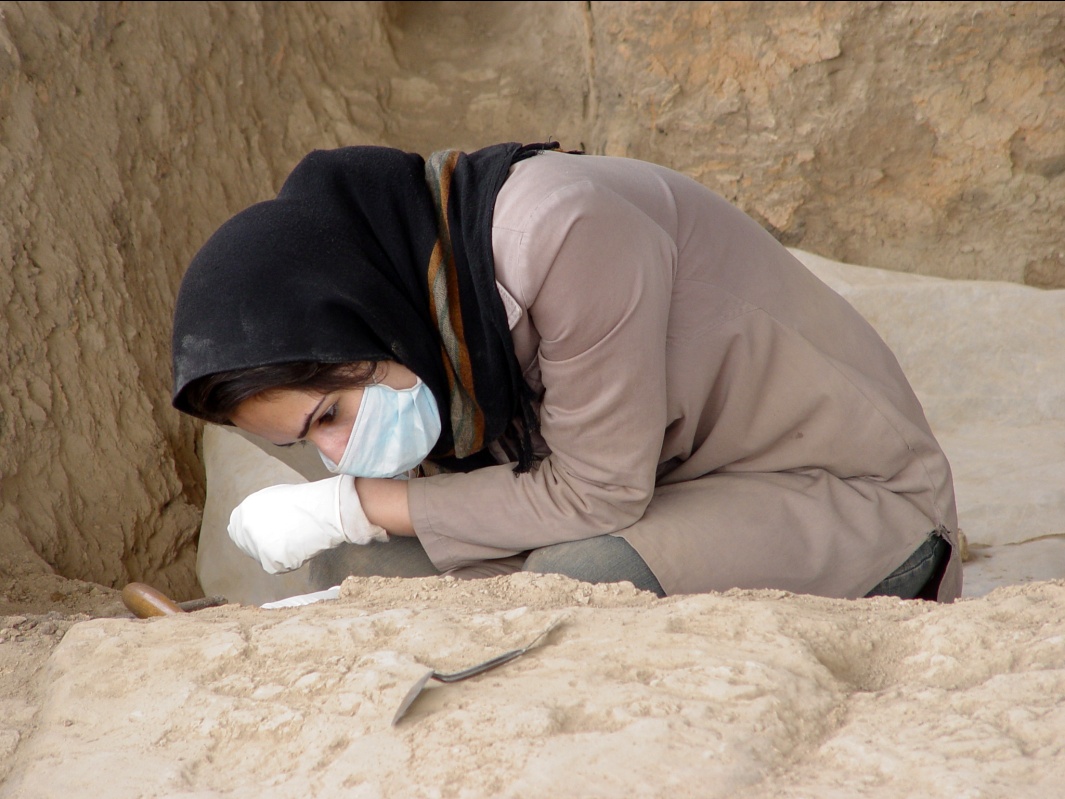 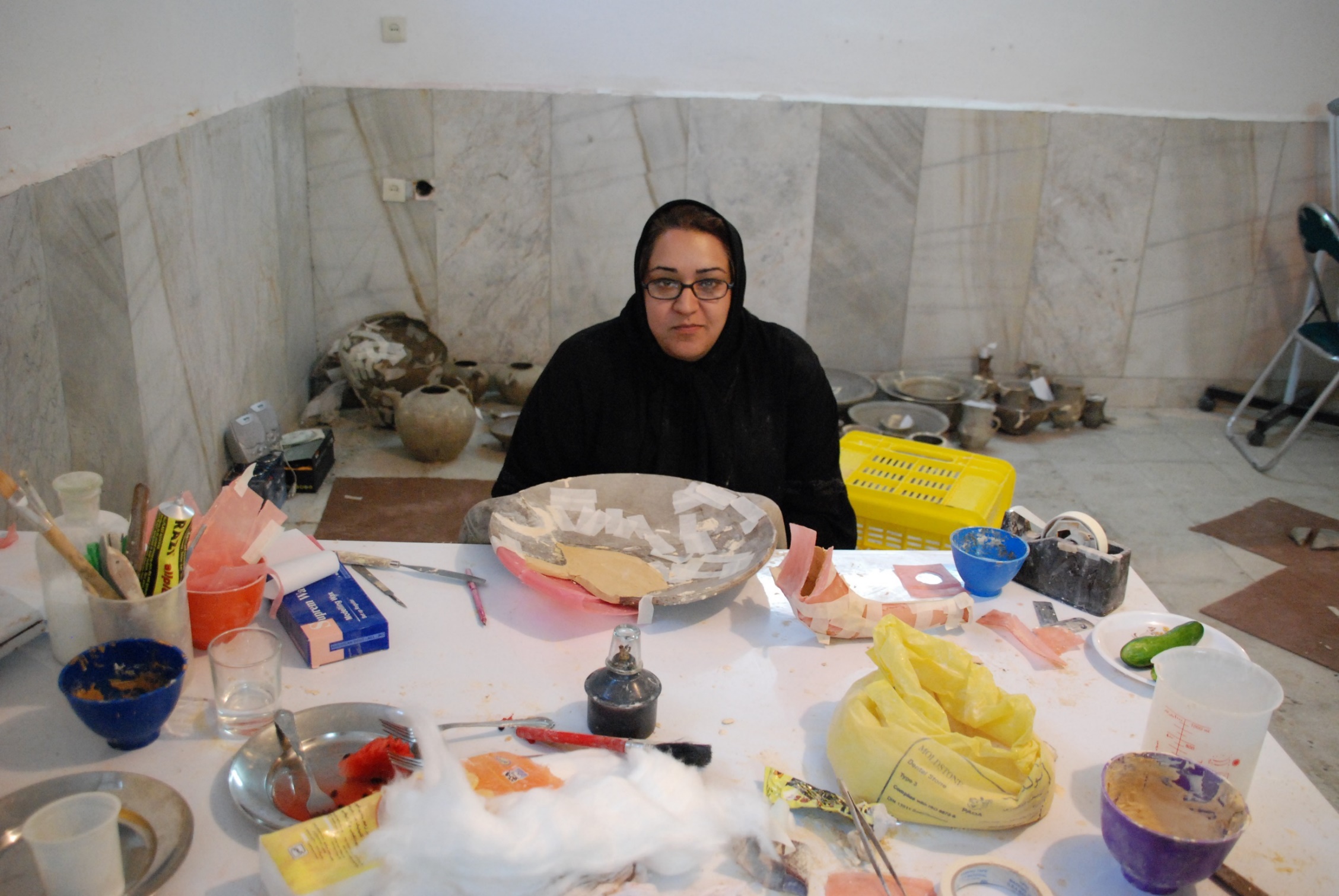 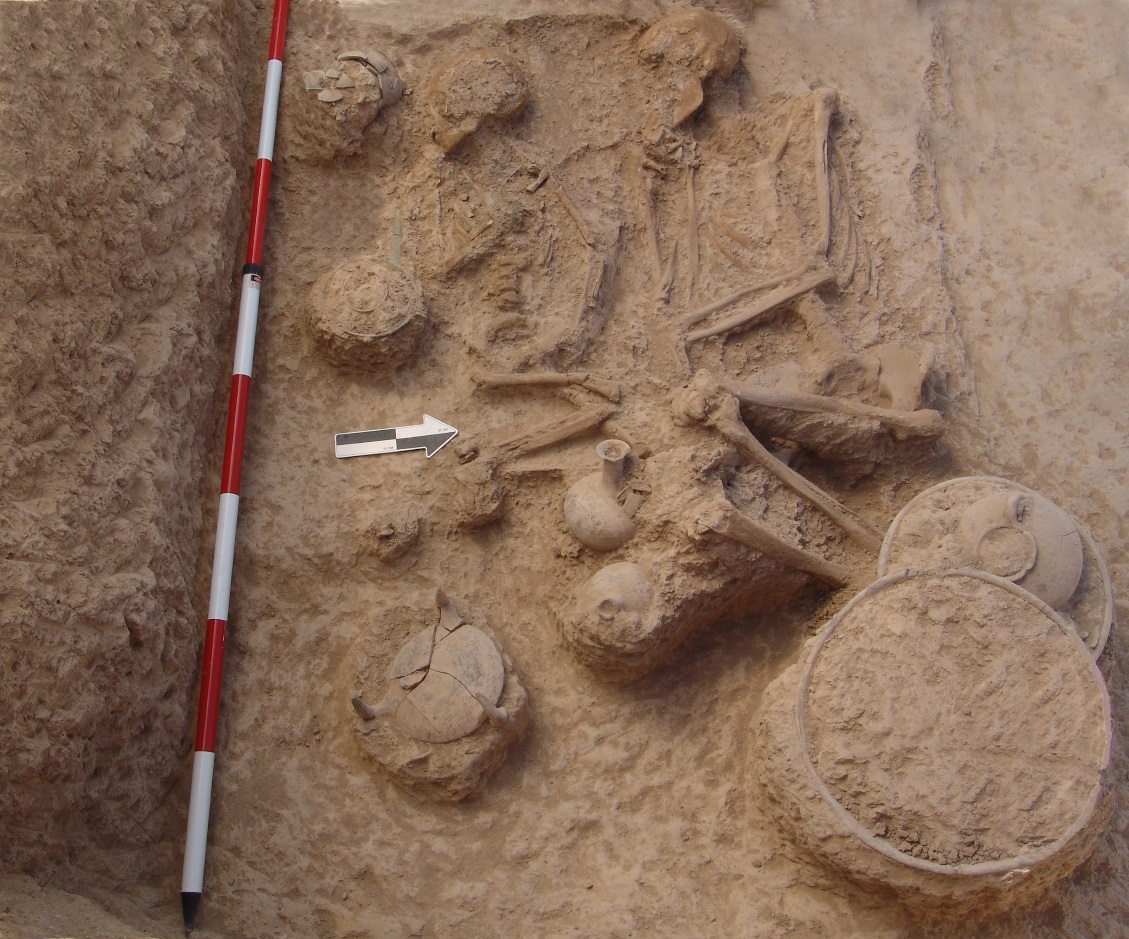 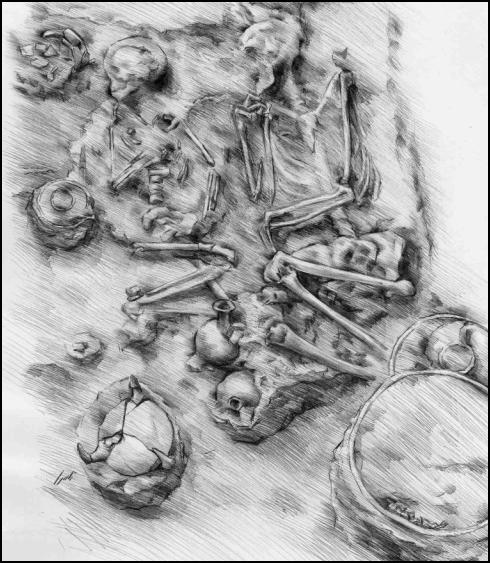 Modelled interval for the duration of use of the Iron Age Cemetery at Tepe Pardis.
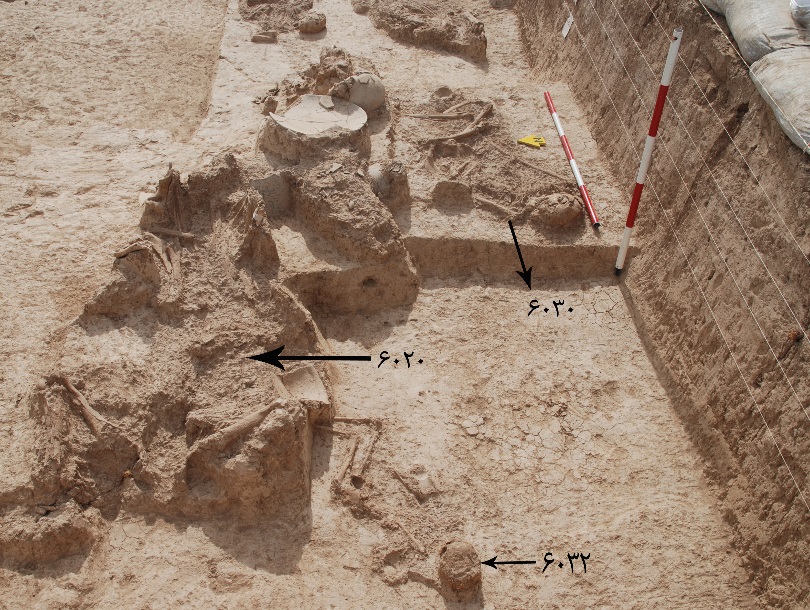 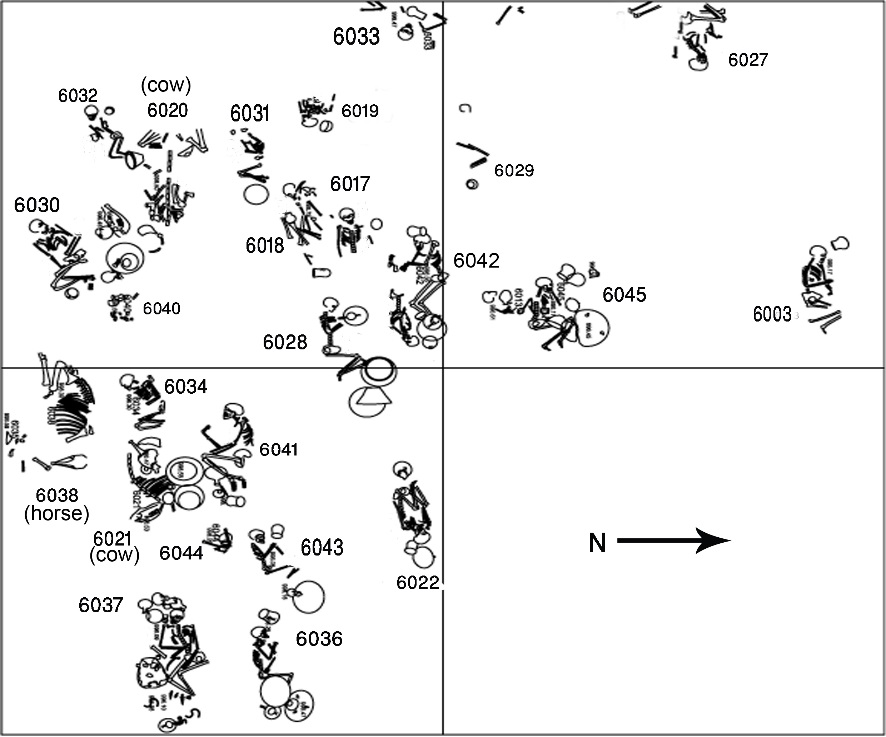 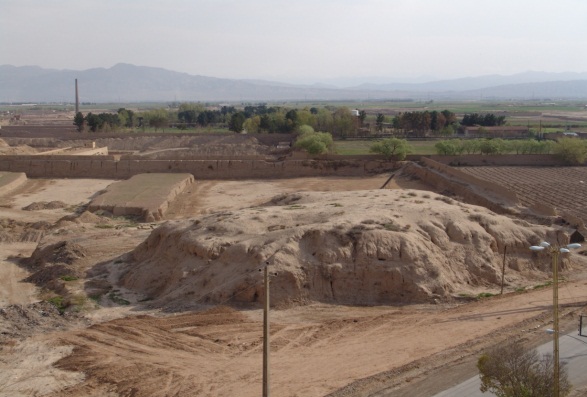 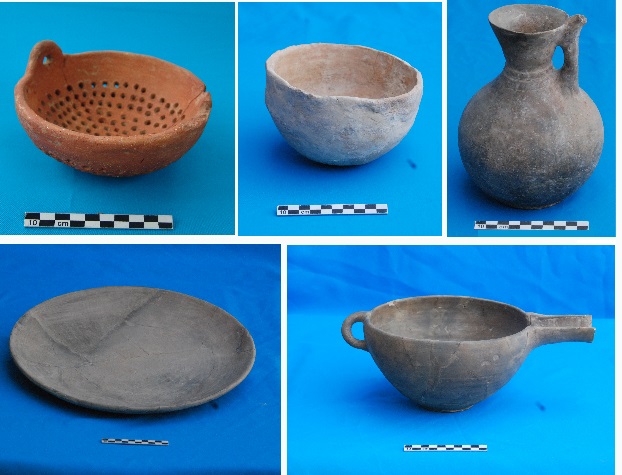 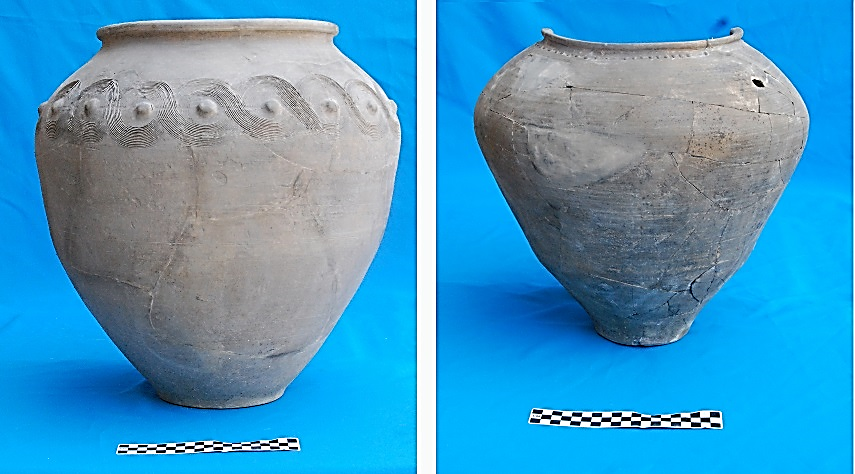 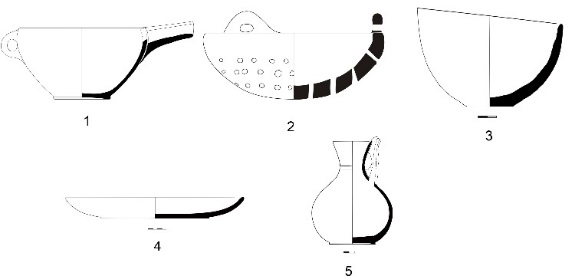 The Iron Age ceramics of Tepe Pardis
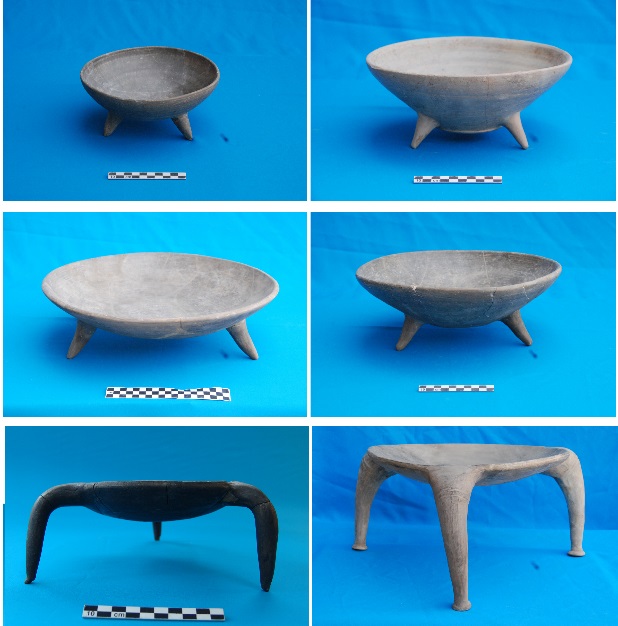 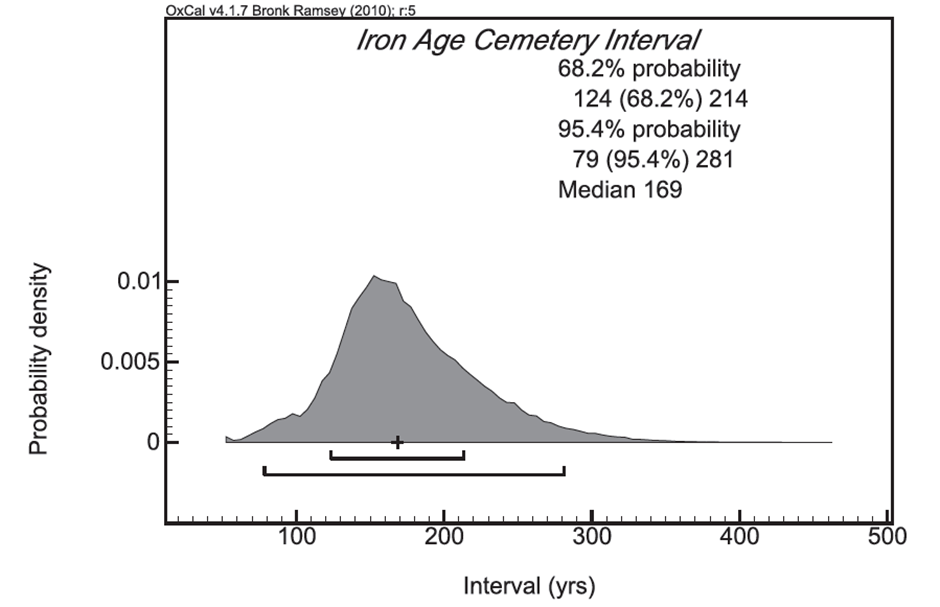 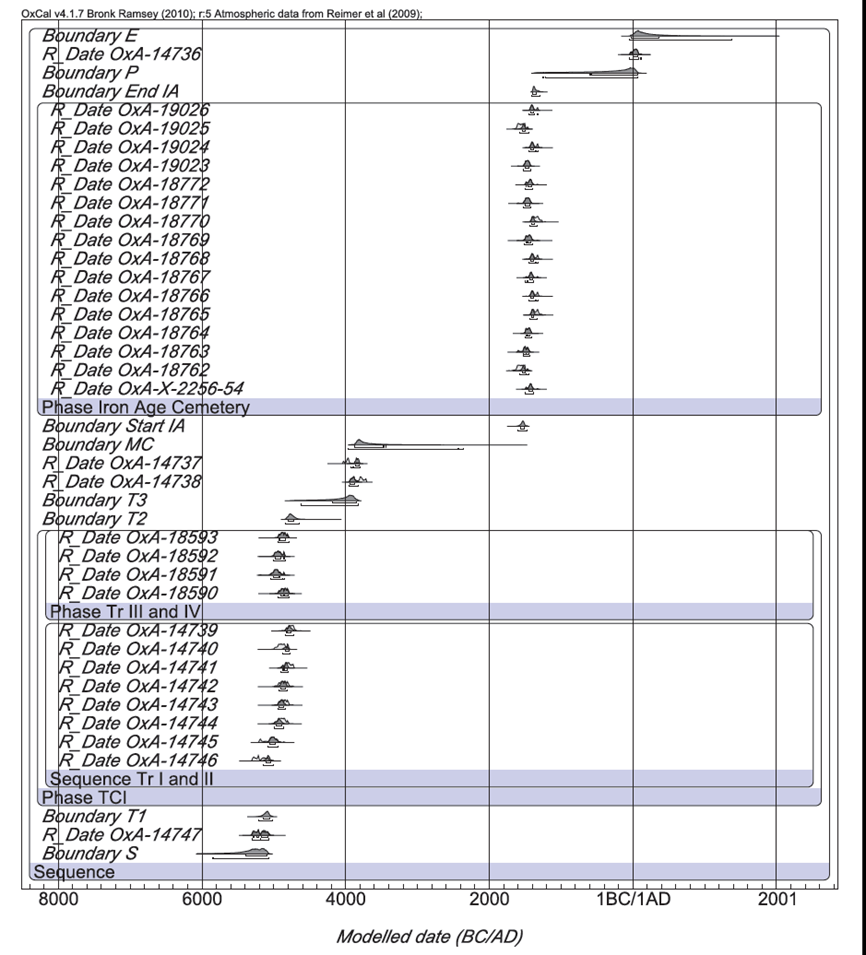 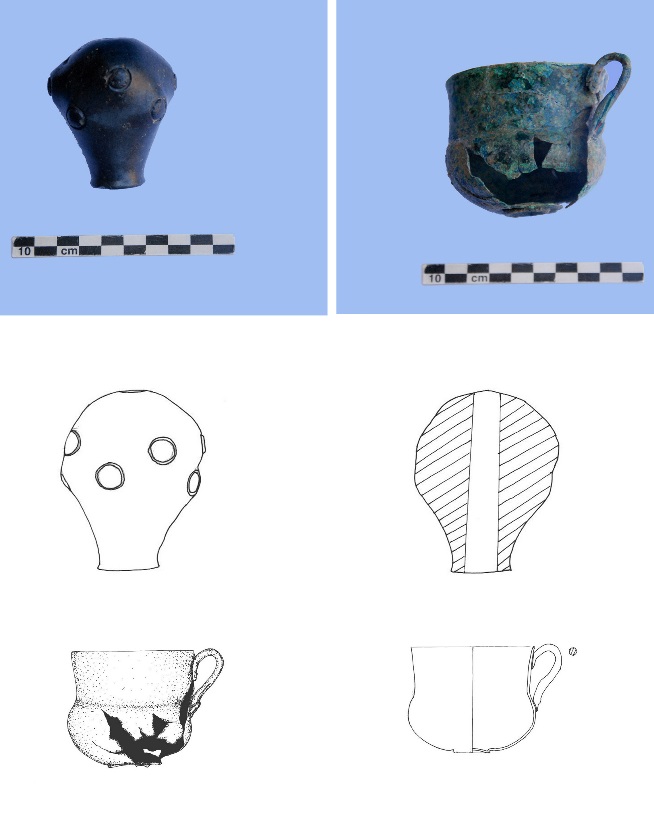 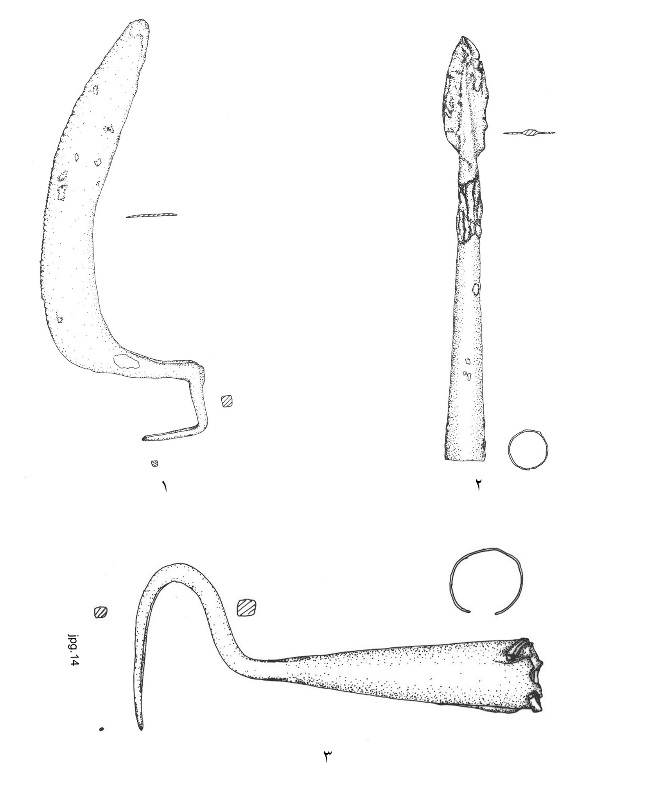 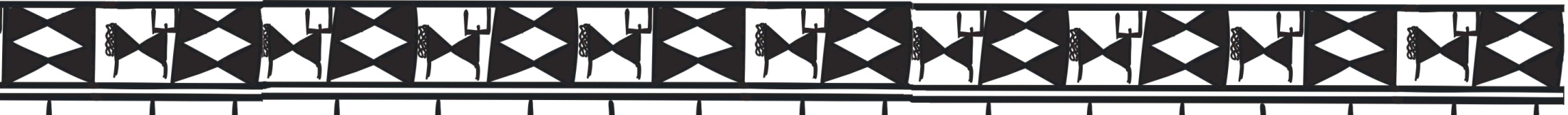 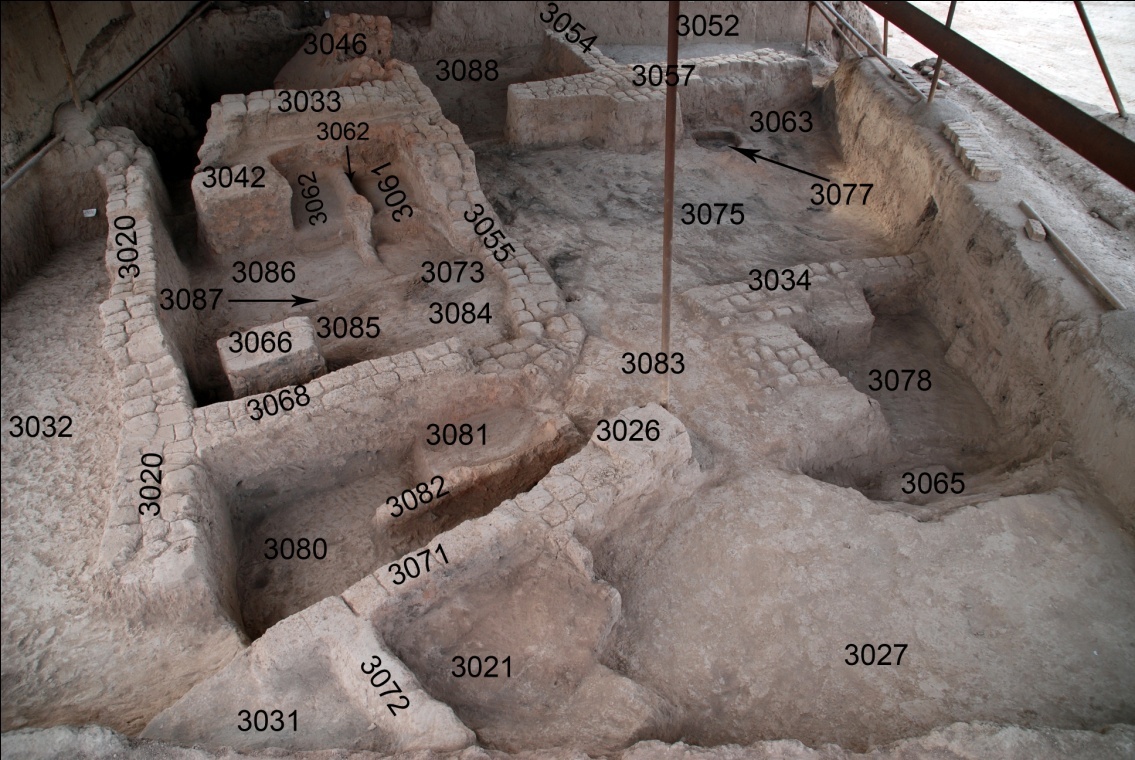 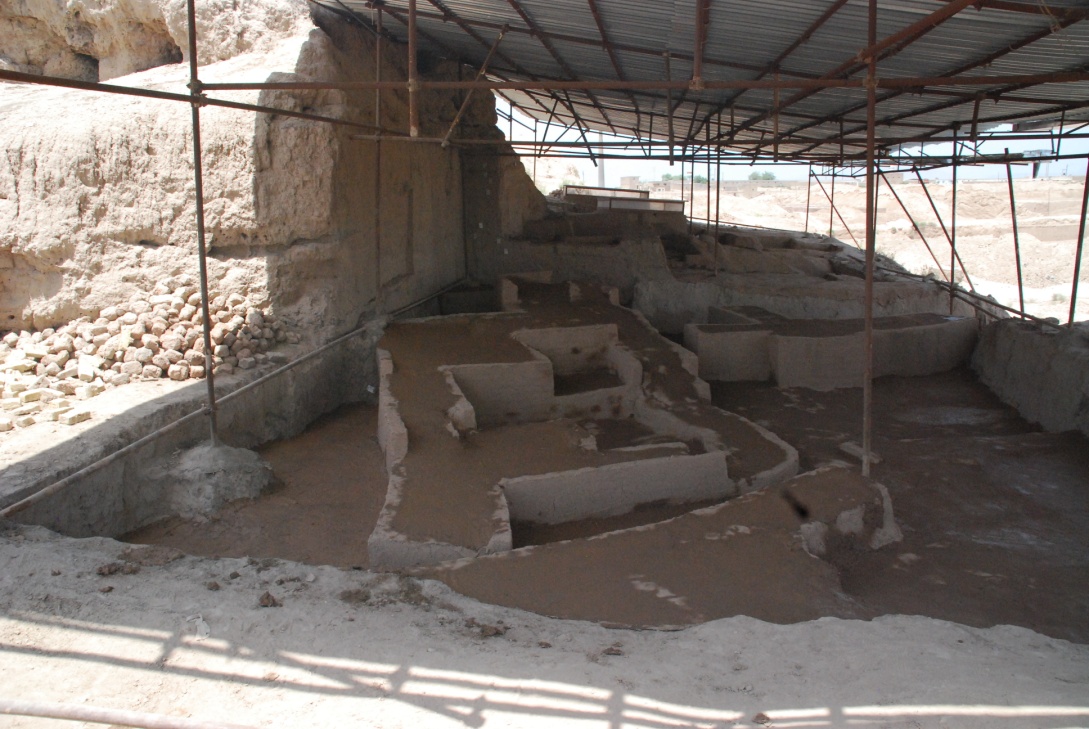 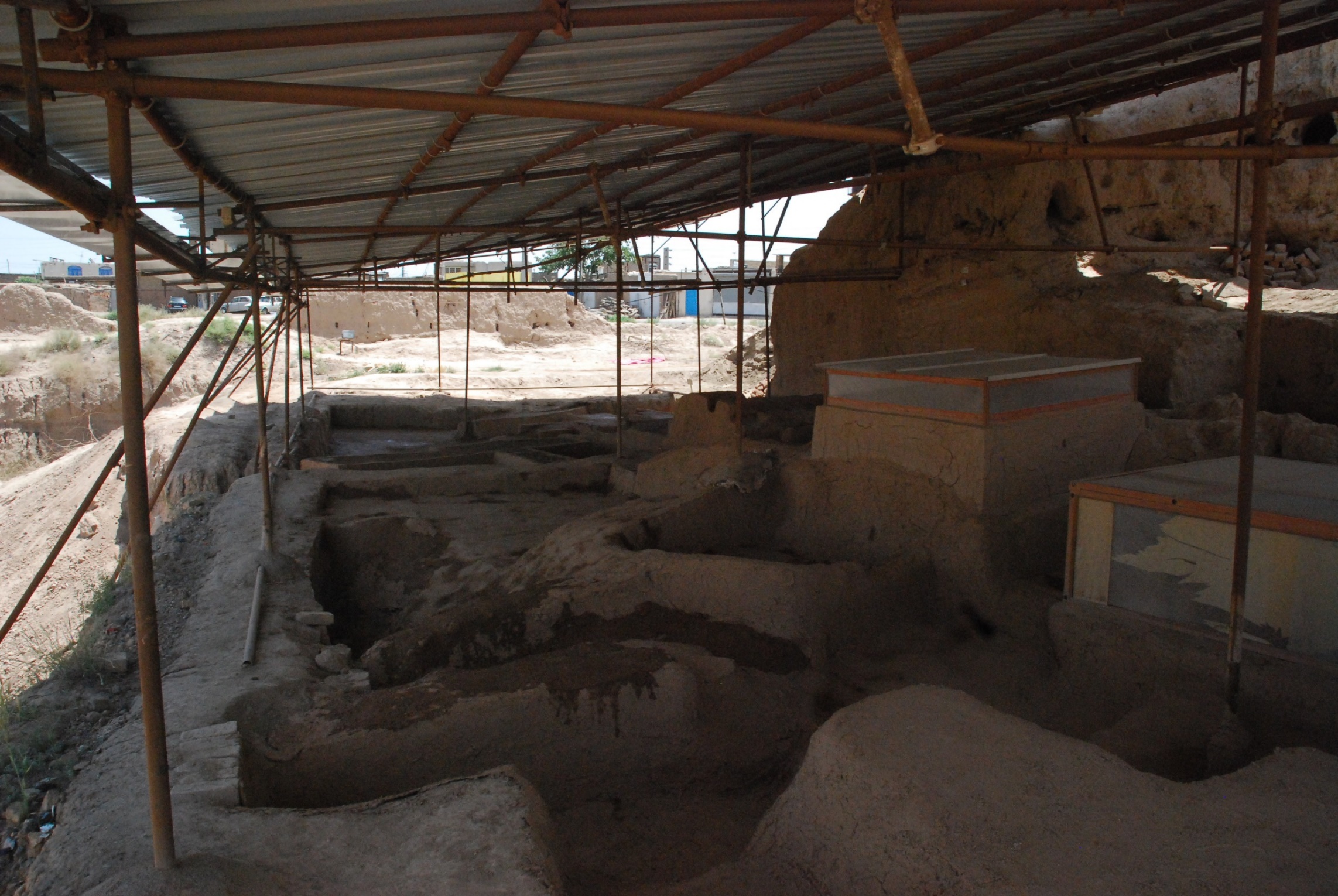 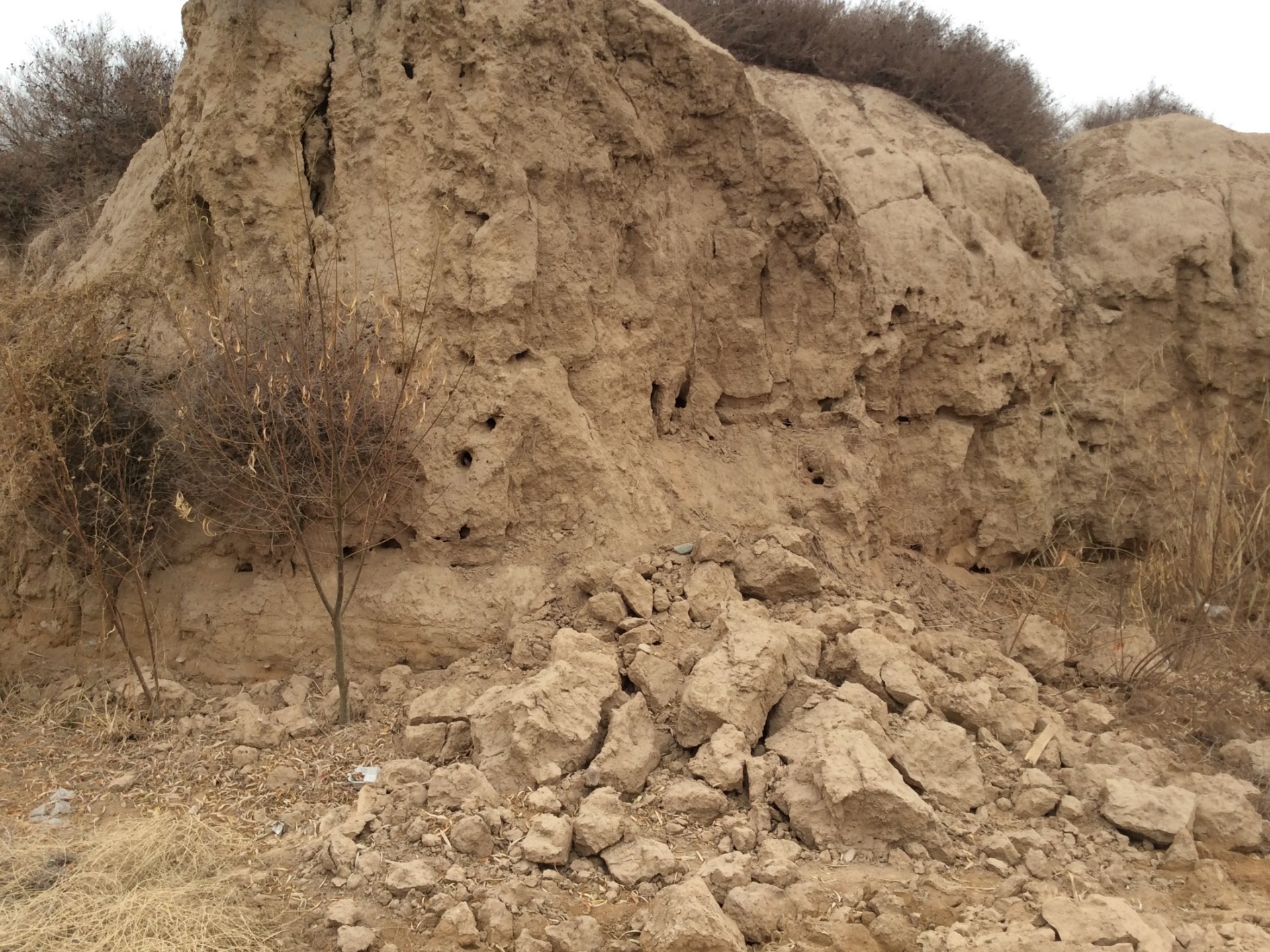 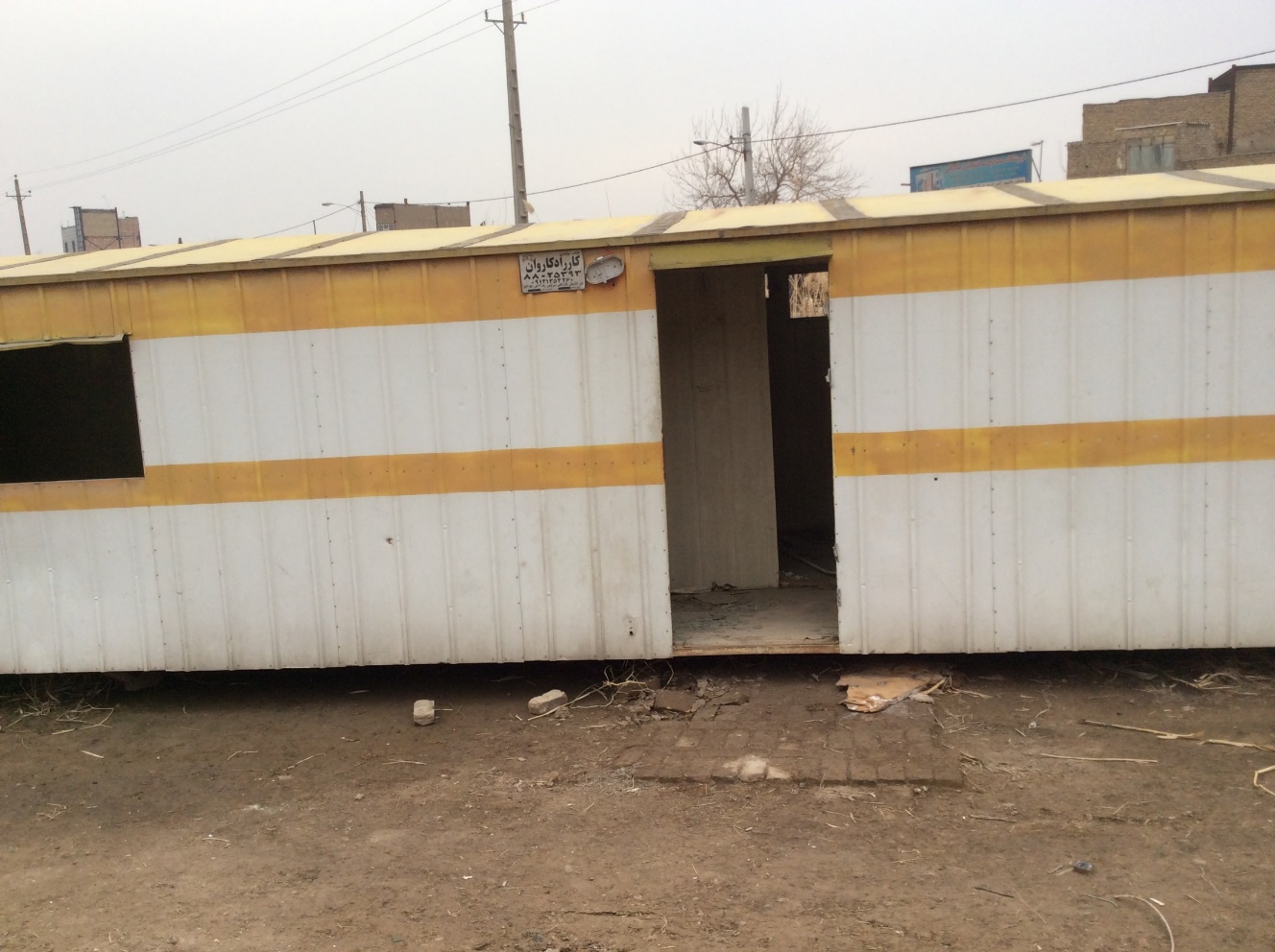 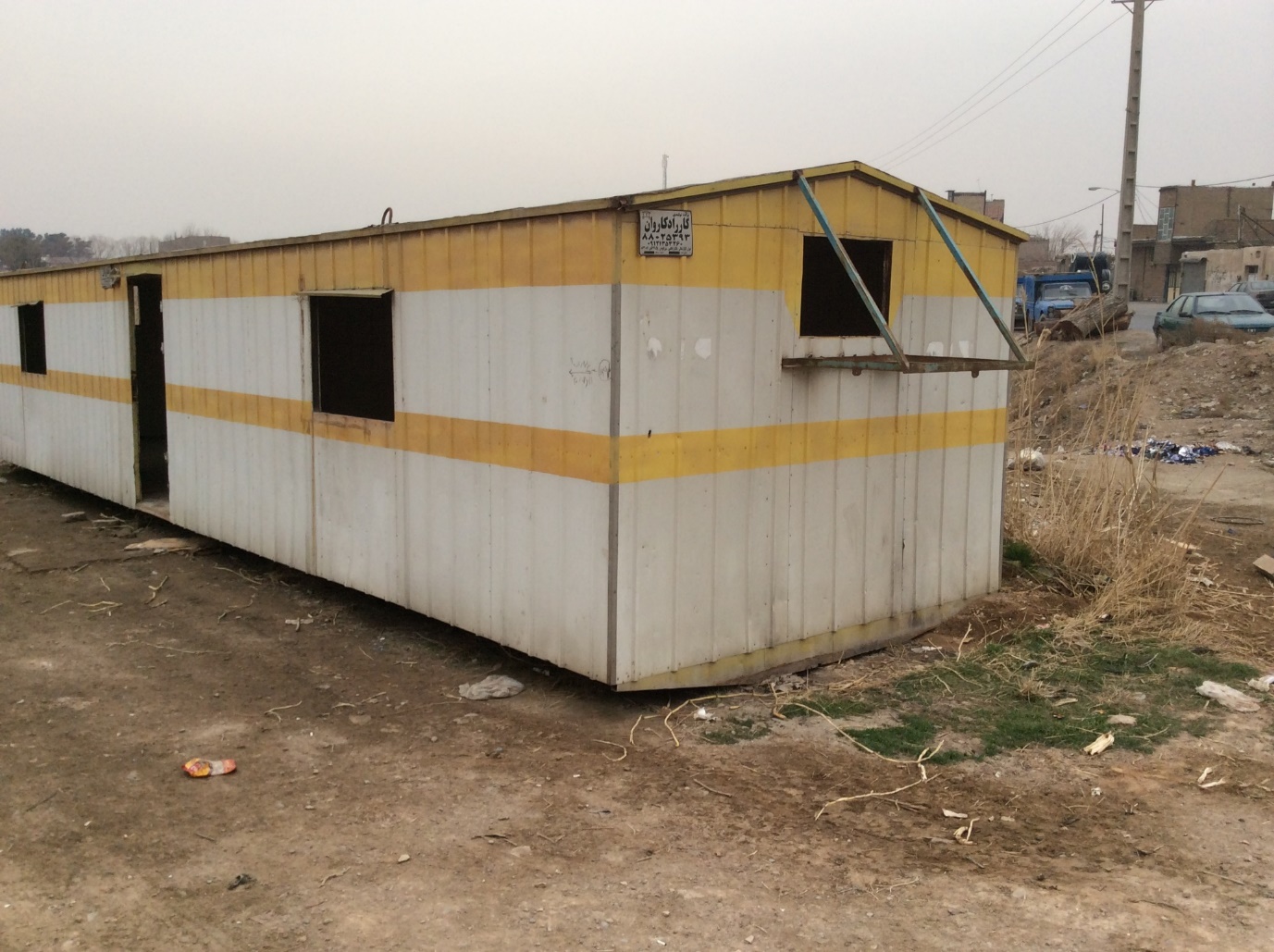 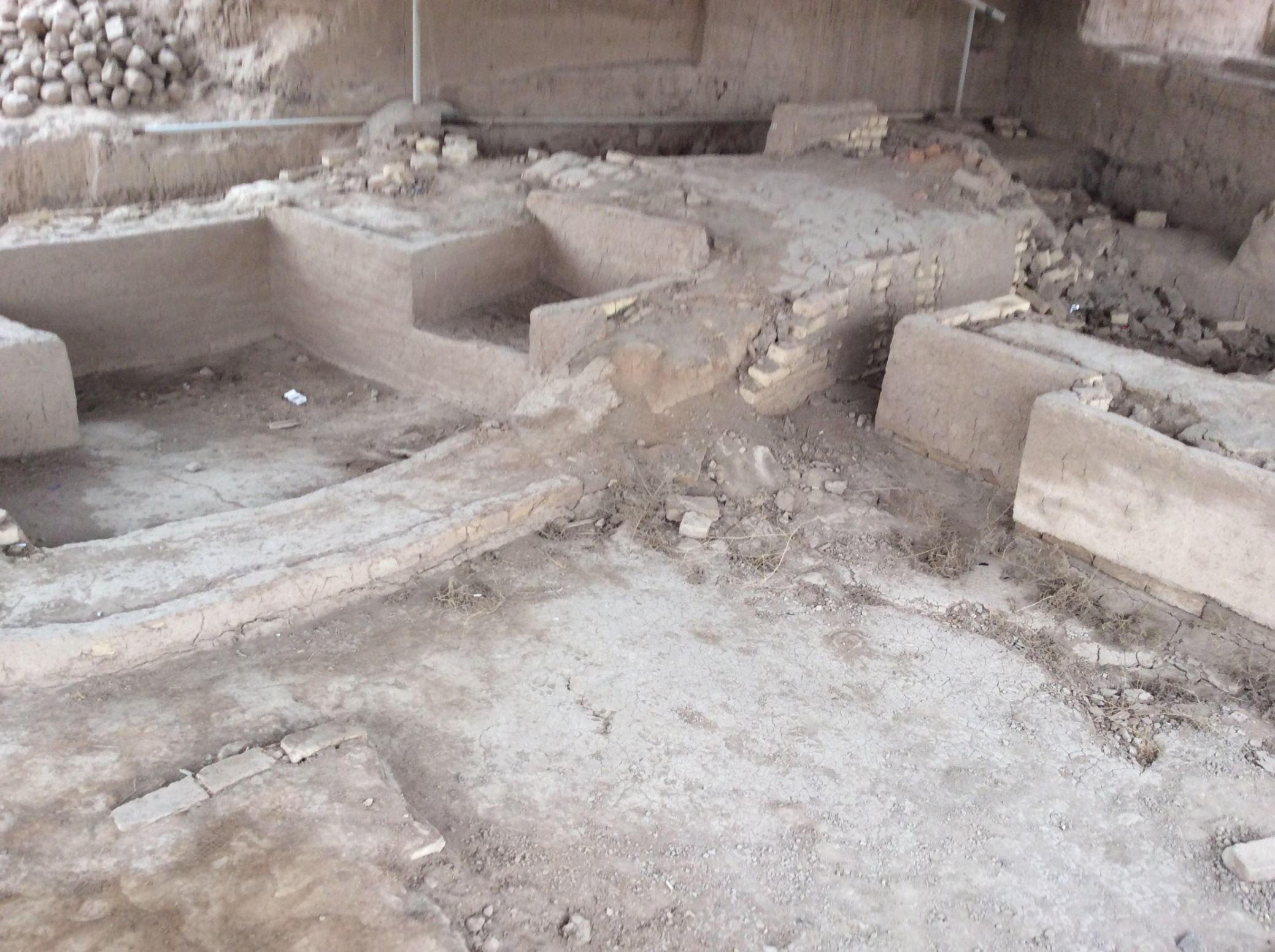 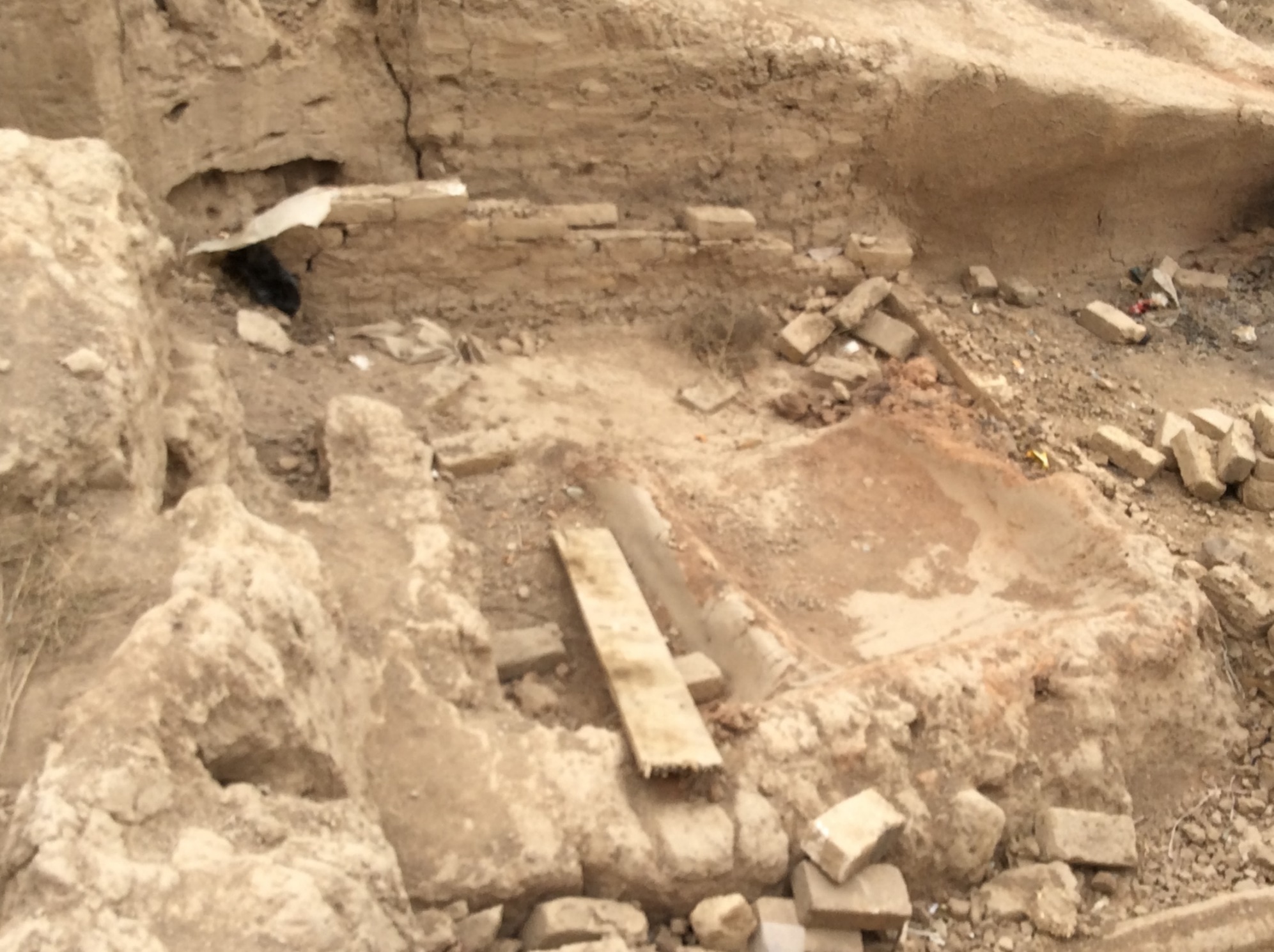 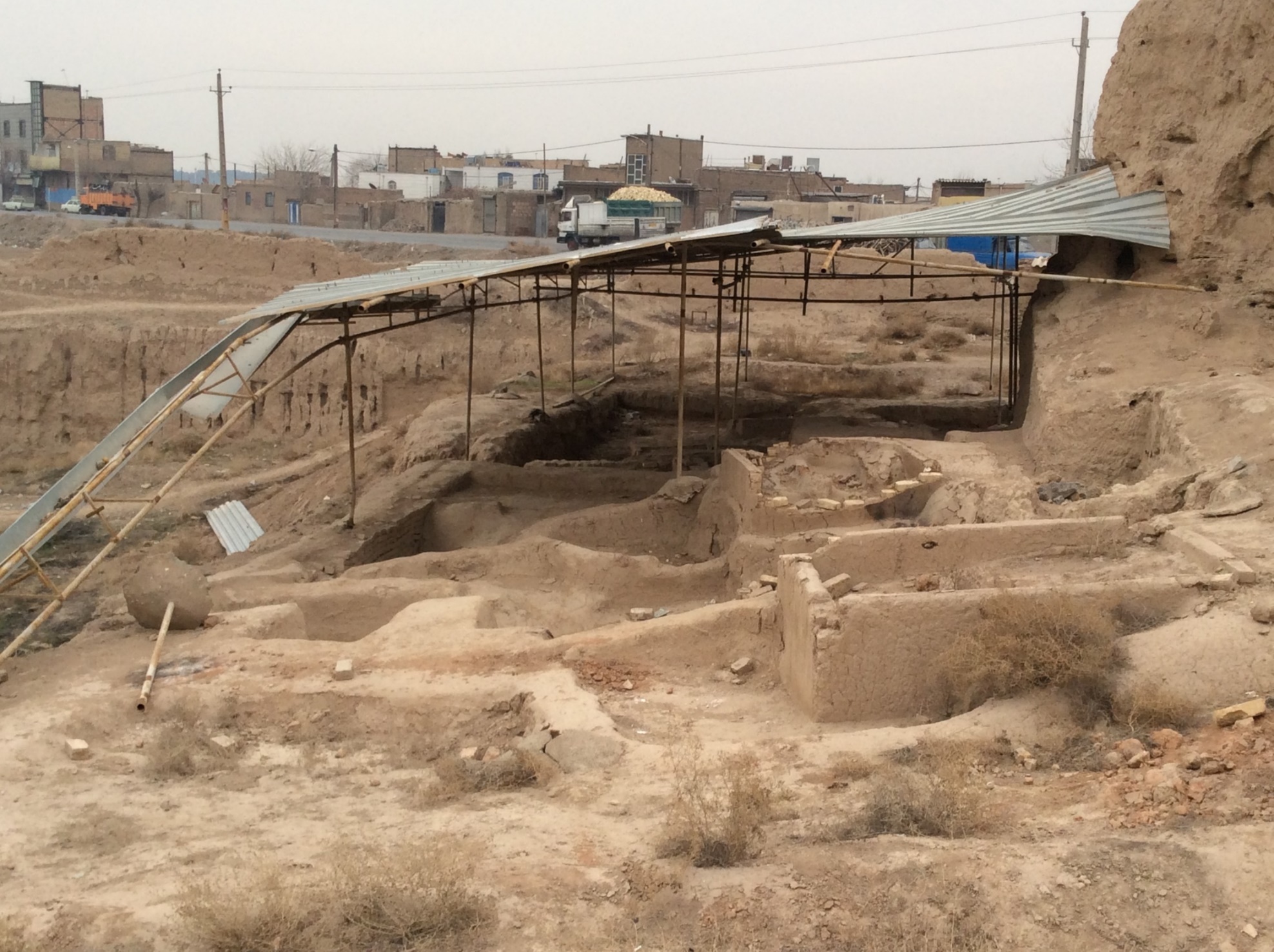 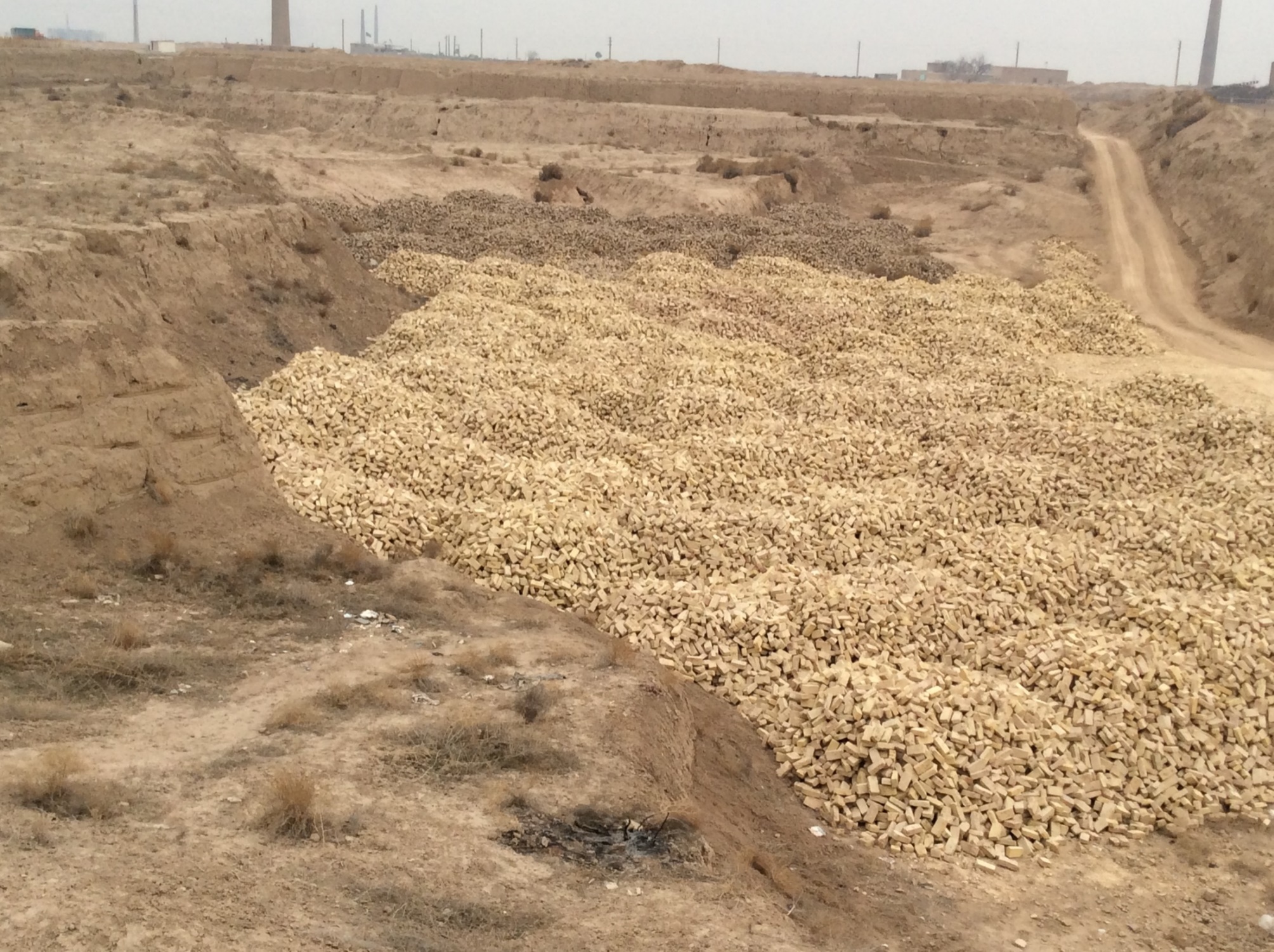 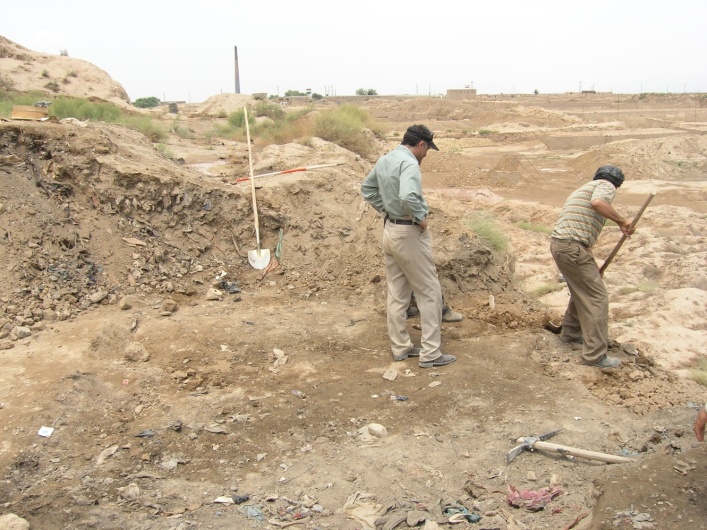 وانهمه سرسبزی و شور و نشاط 	سنگ لاخی سرد برجا مانده است